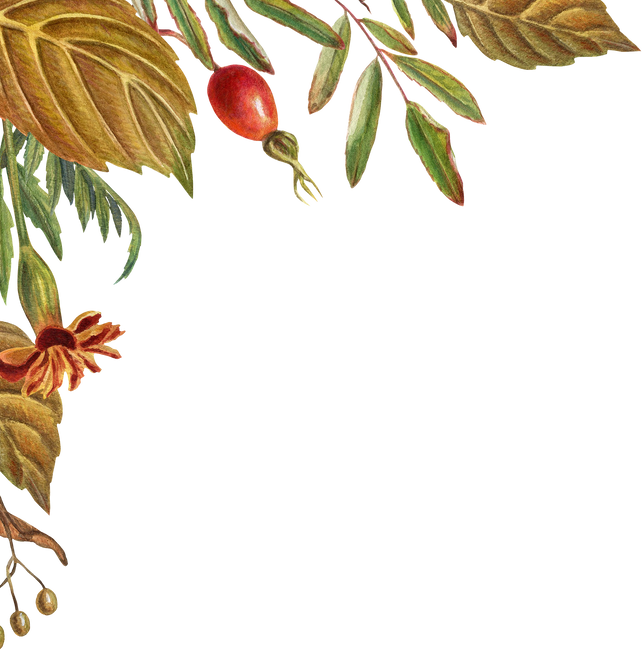 PHÒNG GIÁO DỤC VÀ ĐÀO TẠO
Trường Tiểu học
CHÀO MỪNG THẦY CÔ VỀ DỰ GIỜ
MÔN ÂM NHẠC
 LỚP: 4
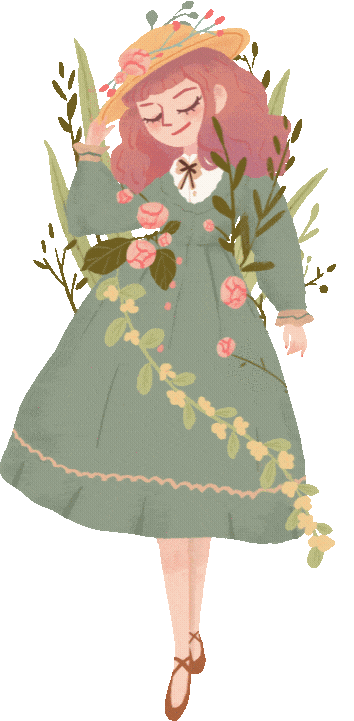 Giáo viên:
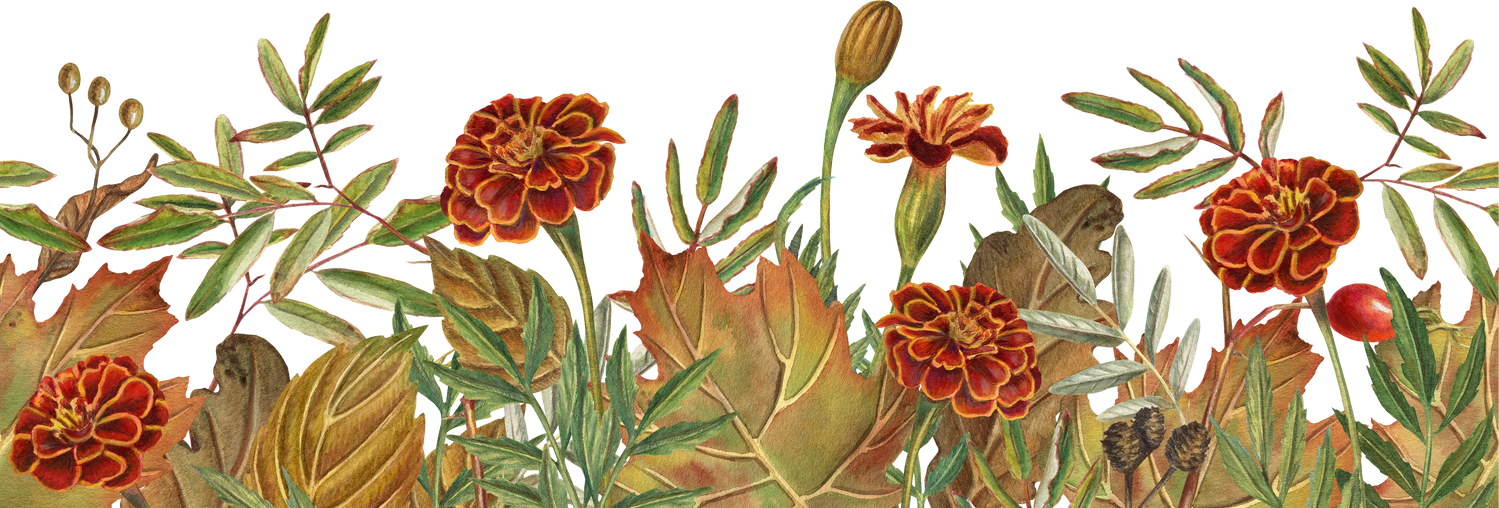 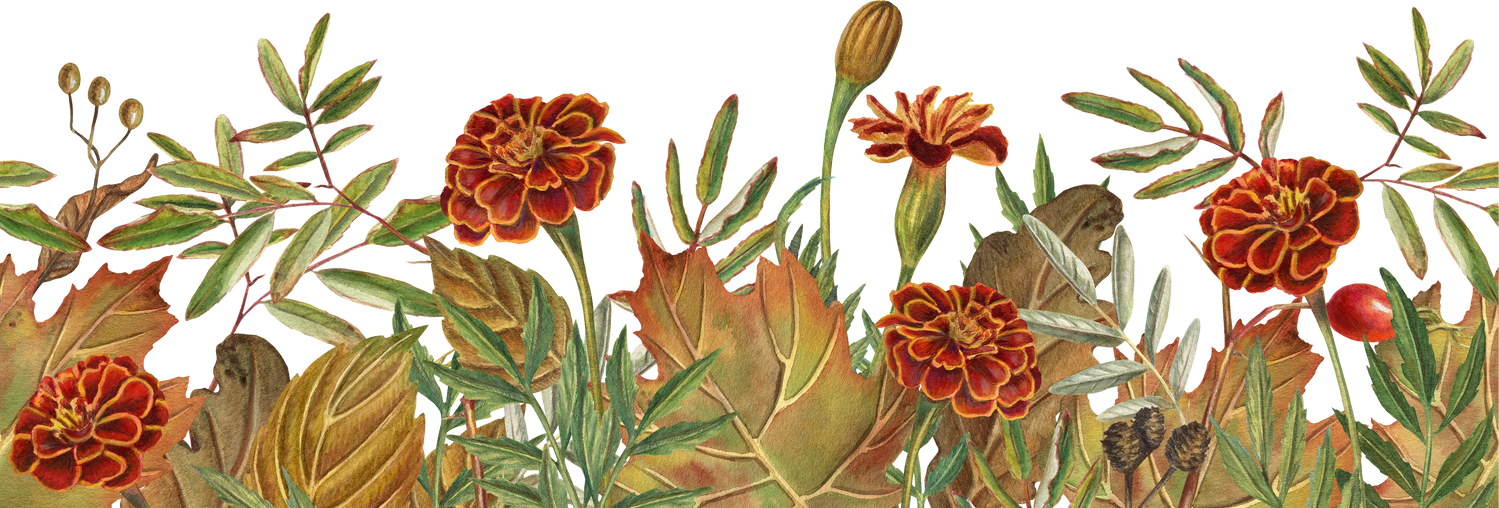 KHỞI ĐỘNG
TRÒ CHƠI “AI NHANH AI ĐÚNG”
Em hãy lắng nghe và cho biết giai điệu sau là của
 bài hát nào đã học? Sáng tác của ai?
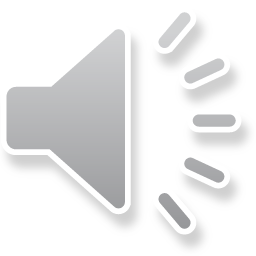 Giai điệu của bài hát “Tết là tết”
Nhạc và lời: Nhất Trung
Em hãy lắng nghe và cho biết
 đây là câu hát thứ mấy trong bài “Tết là tết”? 
Em hãy trình bày lại câu hát ấy ?
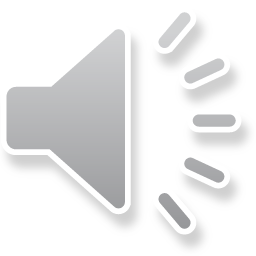 Đáp án: 
Giai điệu của câu hát thứ 3 trong bài “Tết là tết”
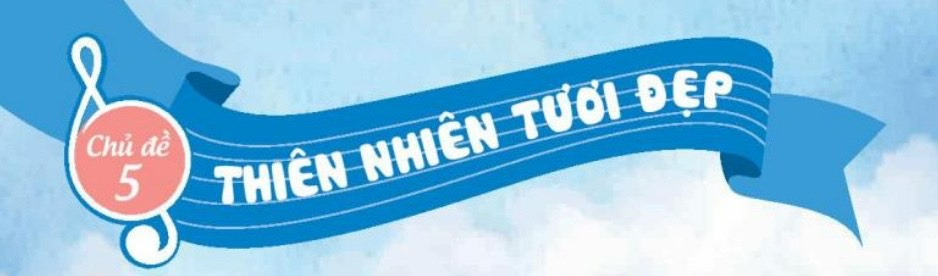 Tiết 19
- Lý thuyết âm nhạc: Dấu lặng
- Đọc nhạc  Bài số 3
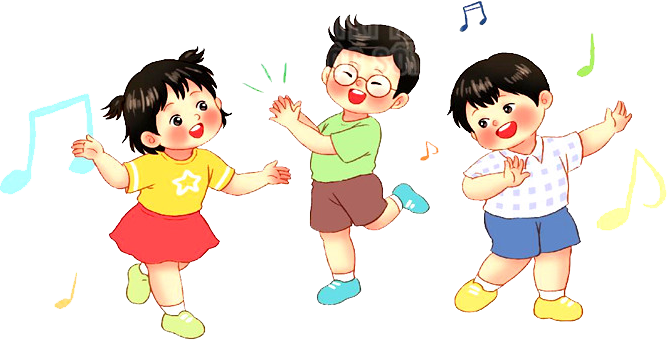 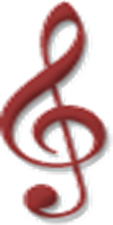 Lí thuyết âm nhạc
Dấu lặng
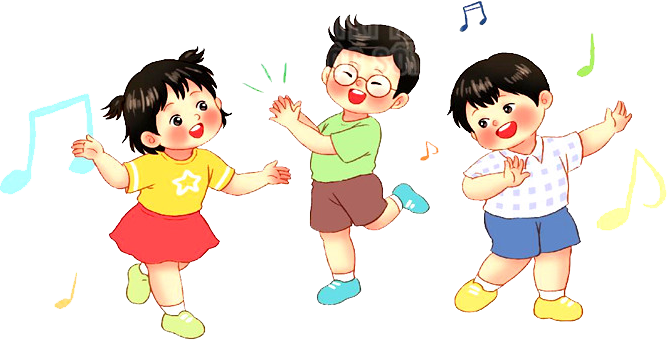 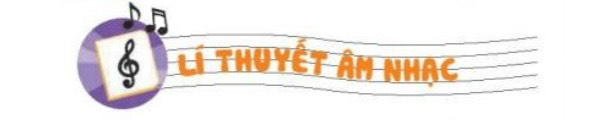 Dấu lặng
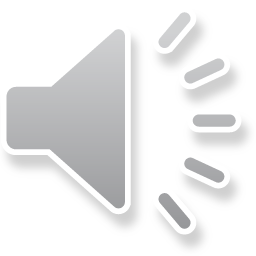 Nghe và cảm nhận giai điệu
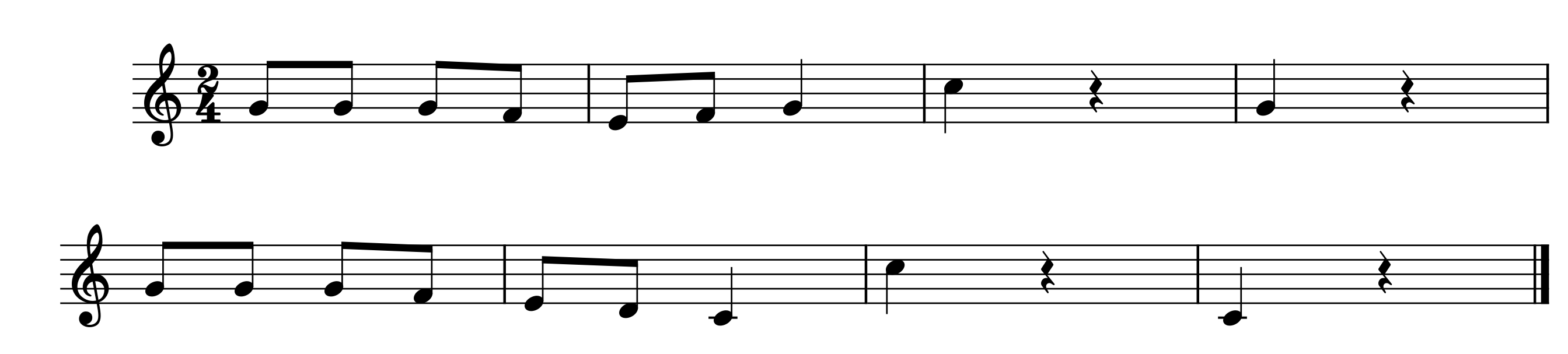 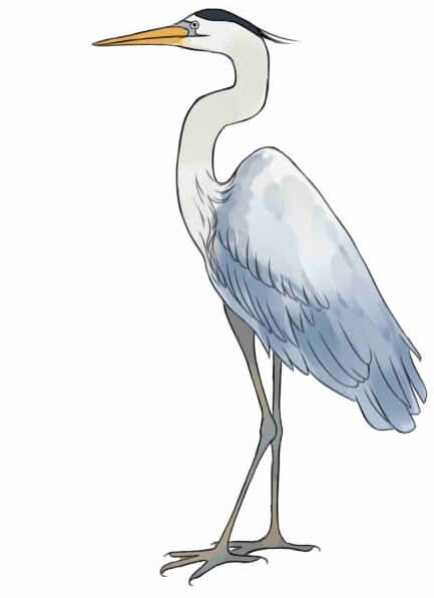 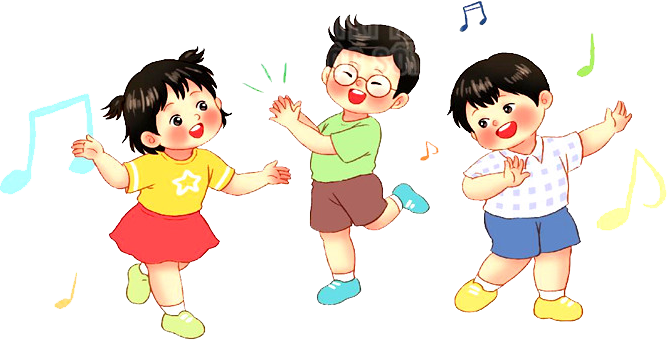 2. giới thiệu tên và độ dài của dấu lặng
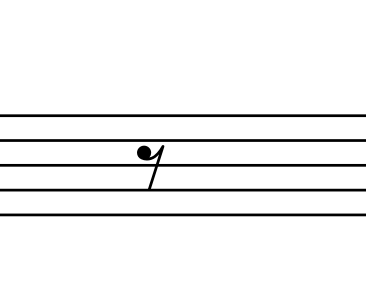 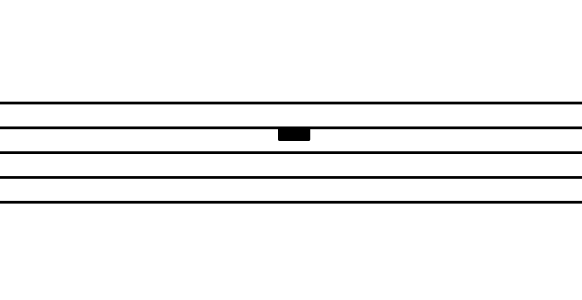 Lặng đơn
Lặng tròn
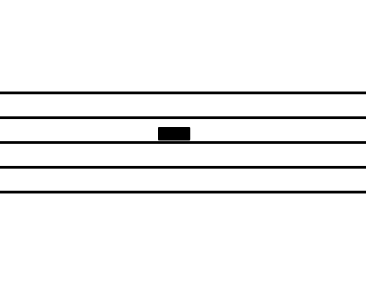 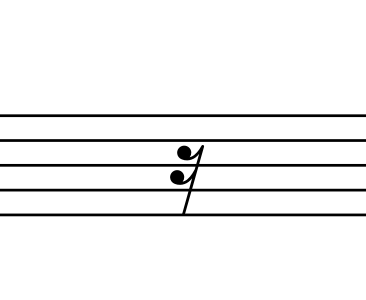 Lặng trắng
Lặng kép
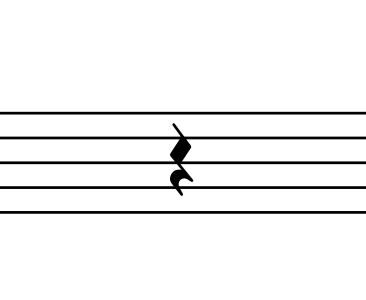 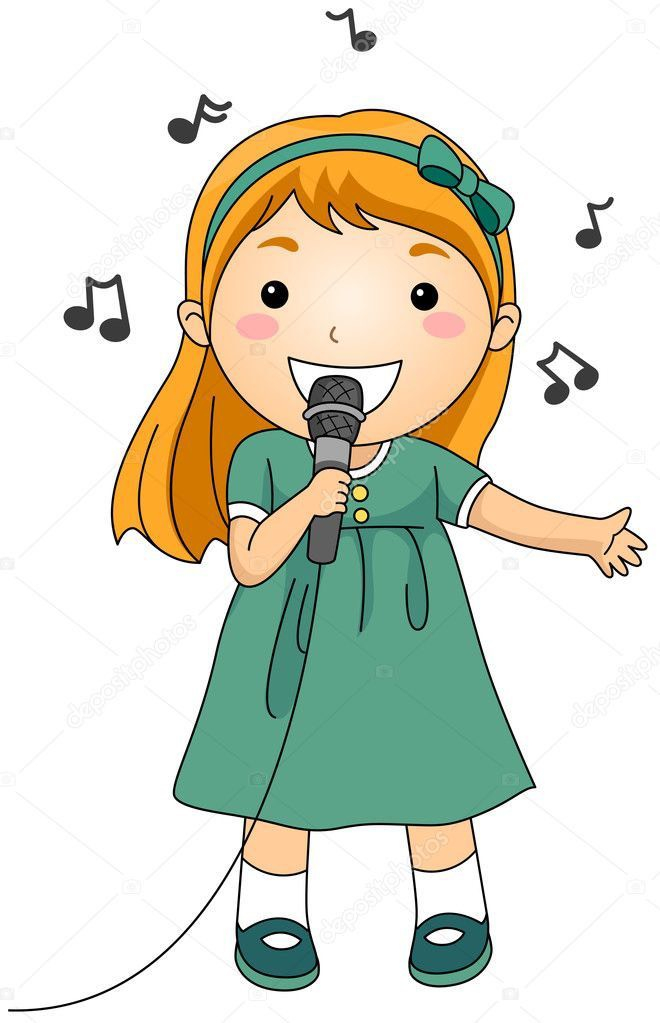 Lặng đen
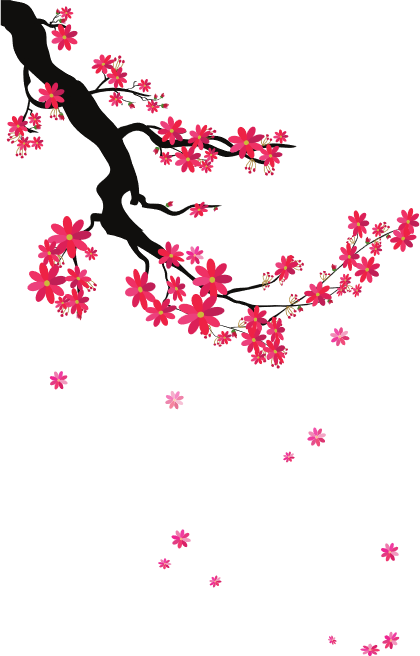 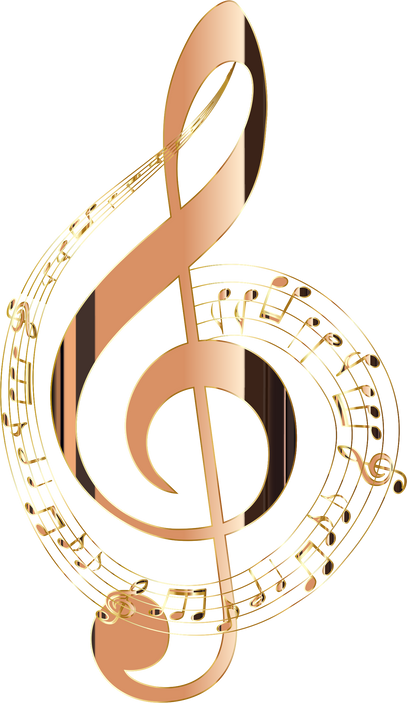 TÊN VÀ ĐỘ DÀI CỦA DẤU LẶNG
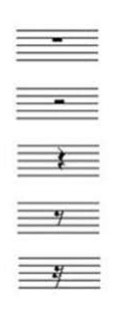 Dấu lặng tròn
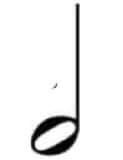 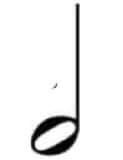 +
=
=
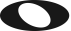 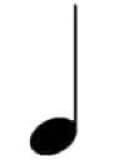 Dấu lặng trắng
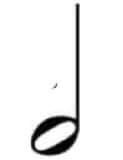 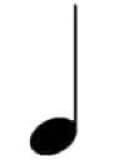 =
=
+
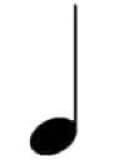 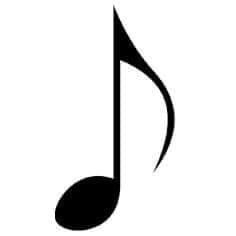 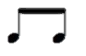 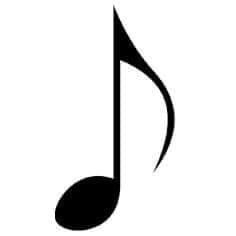 Dấu lặng đen
=
=
+
=
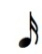 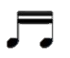 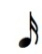 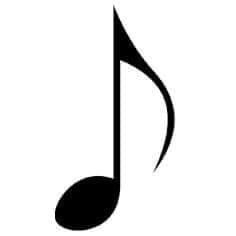 Dấu lặng đơn
=
+
=
=
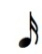 Dấu lặng kép
=
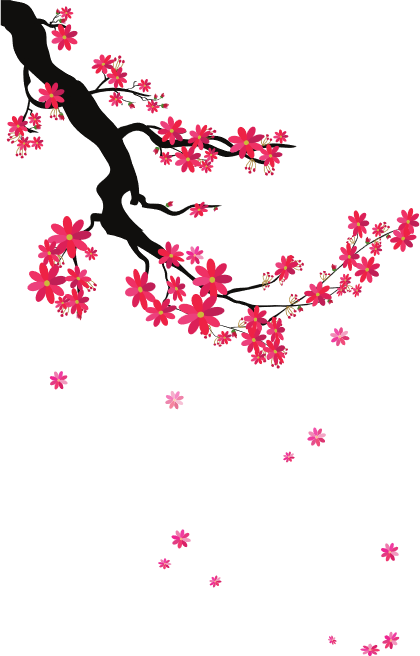 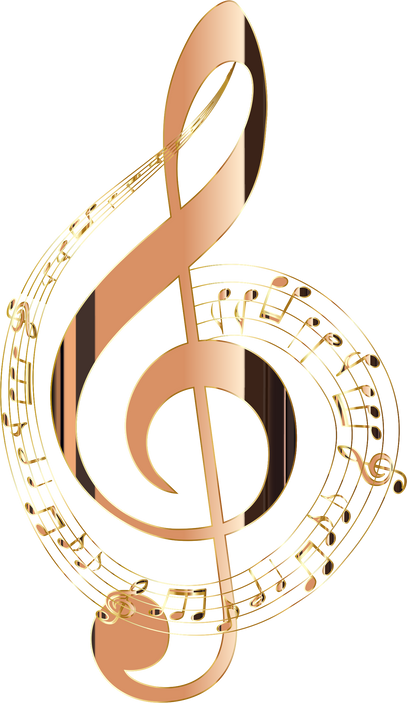 3. Đọc và nghỉ đúng độ dài của dấu lặng
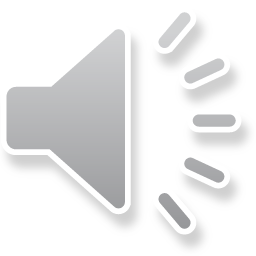 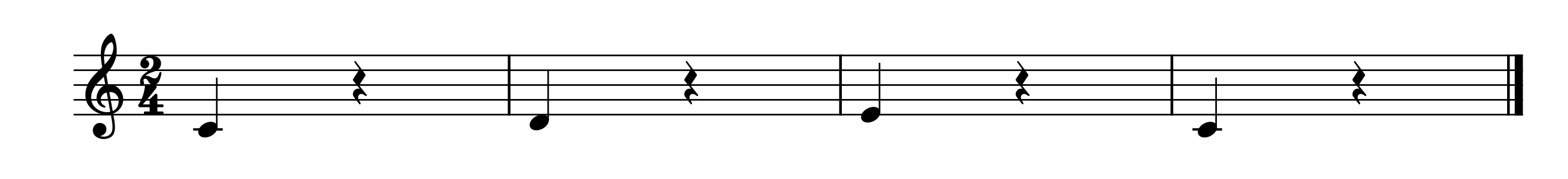 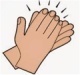 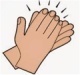 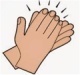 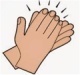 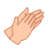 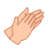 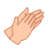 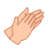 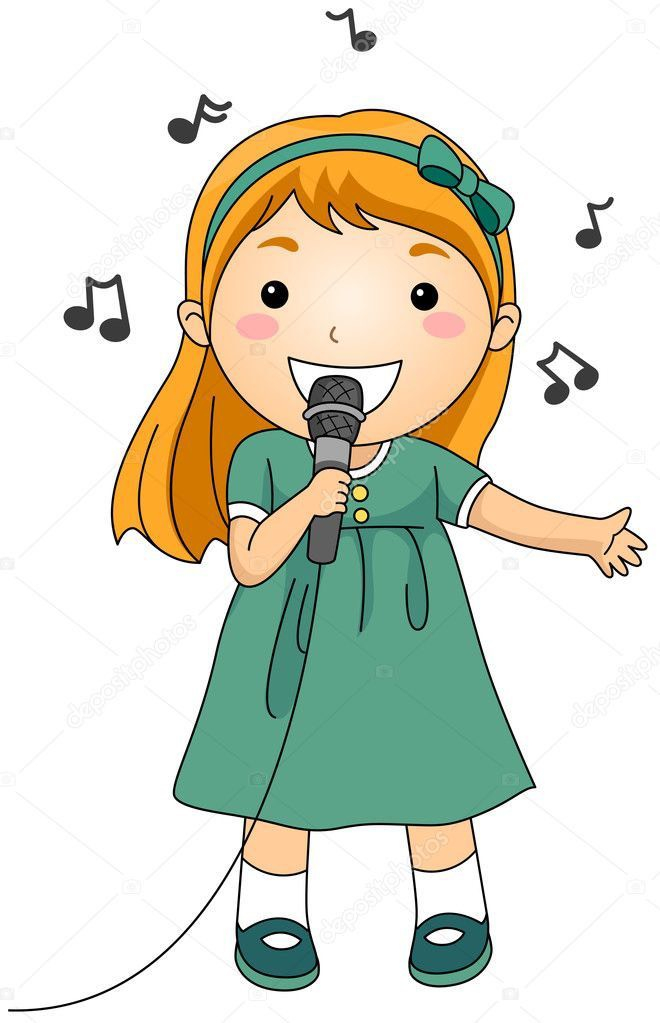 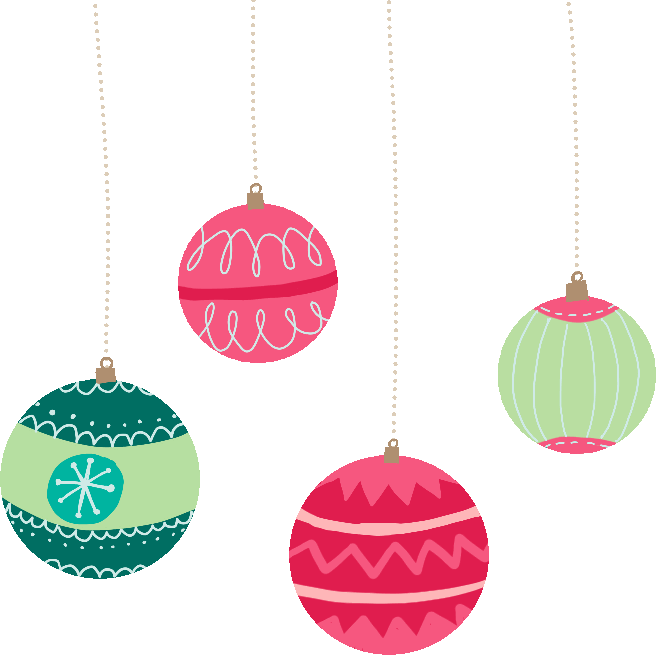 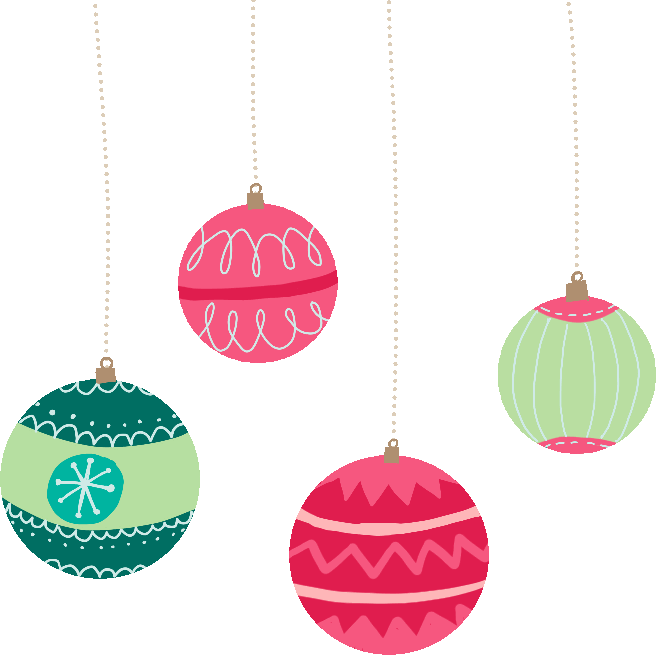 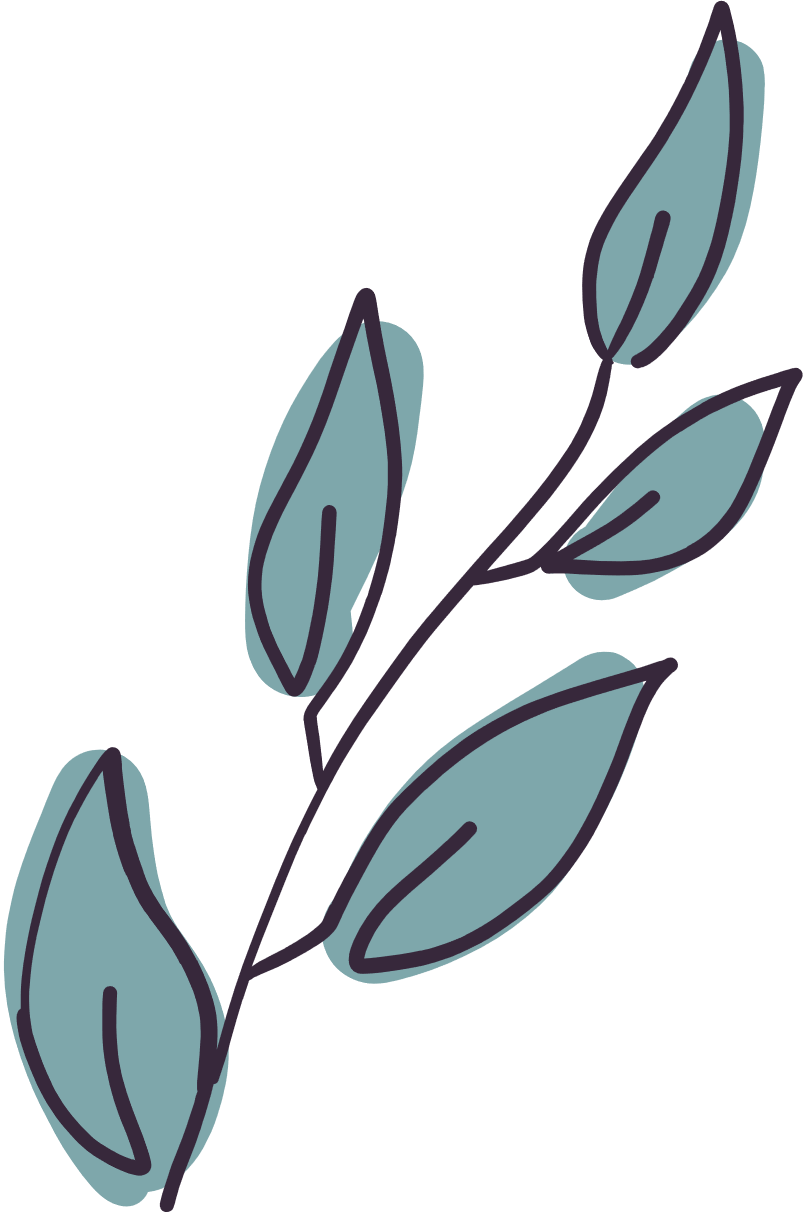 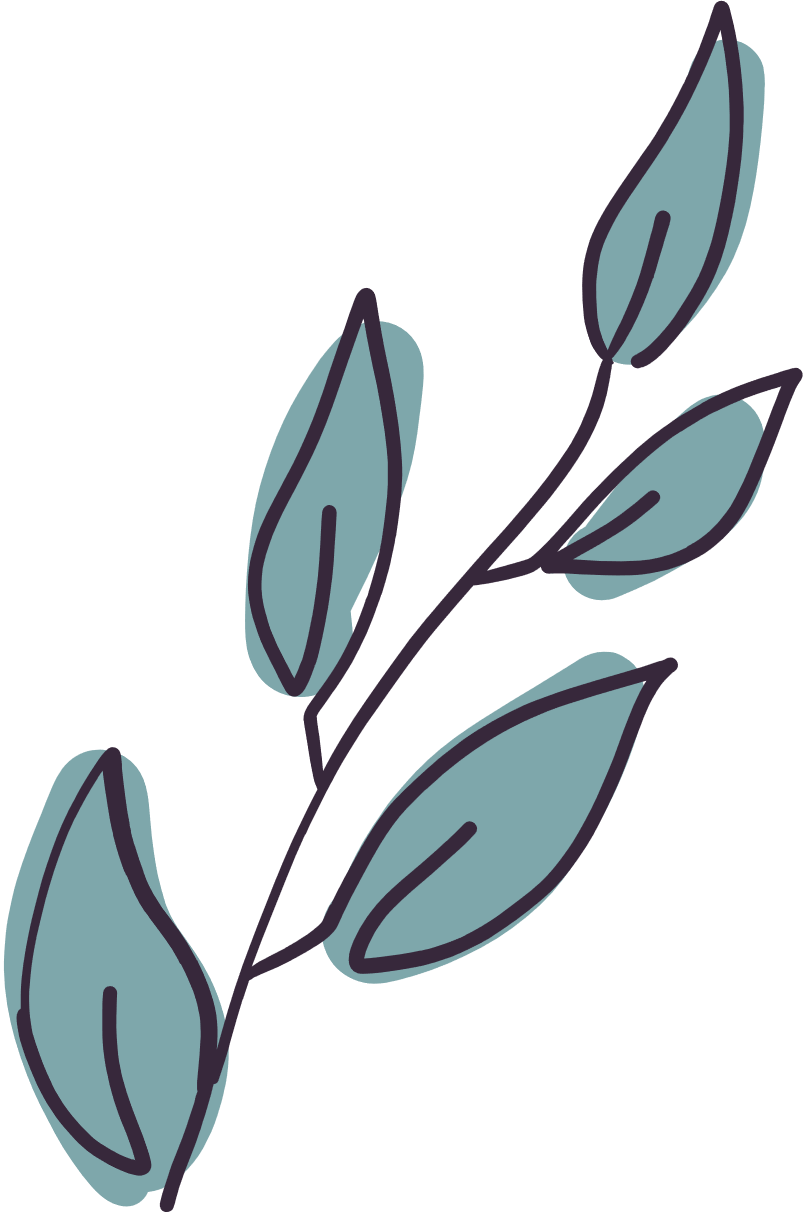 Đọc nhạc: Bài số 3
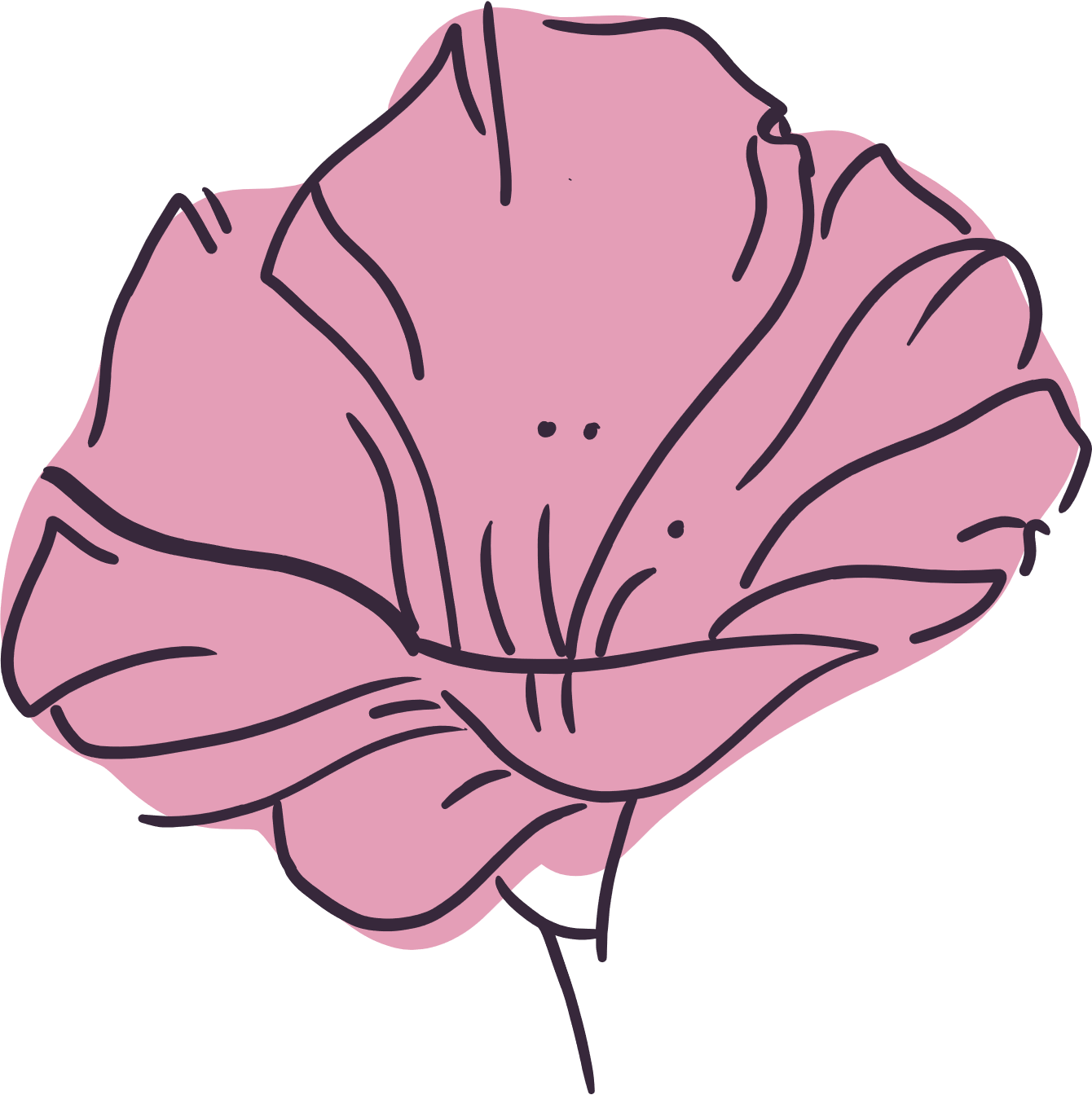 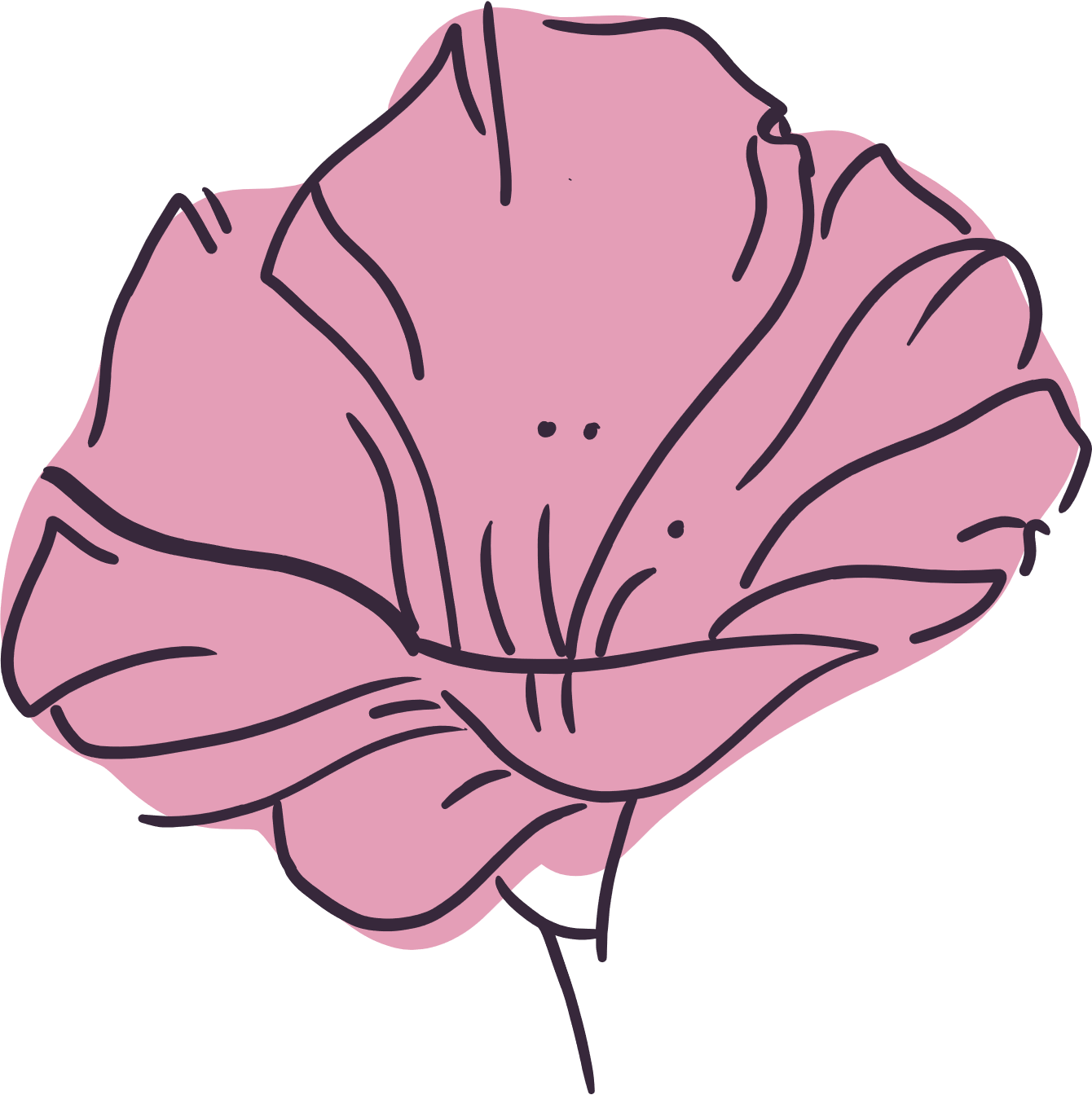 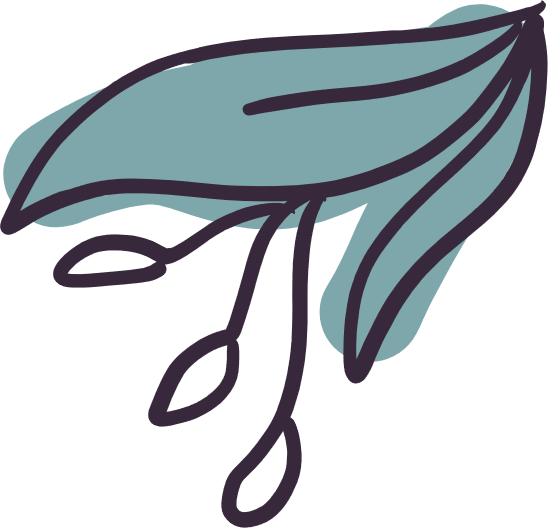 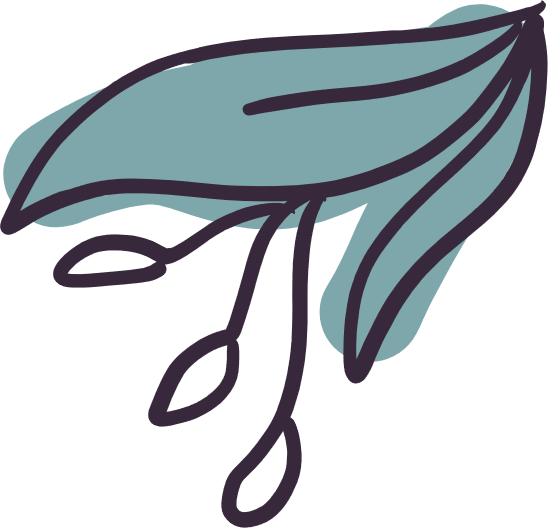 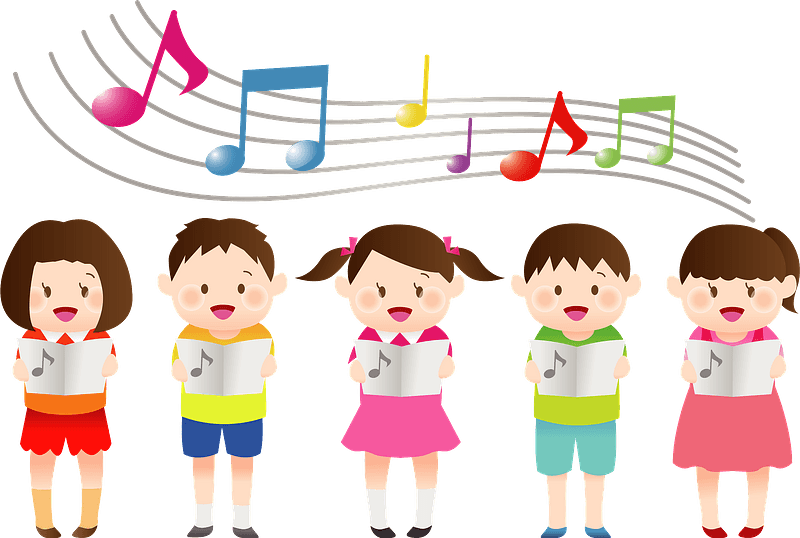 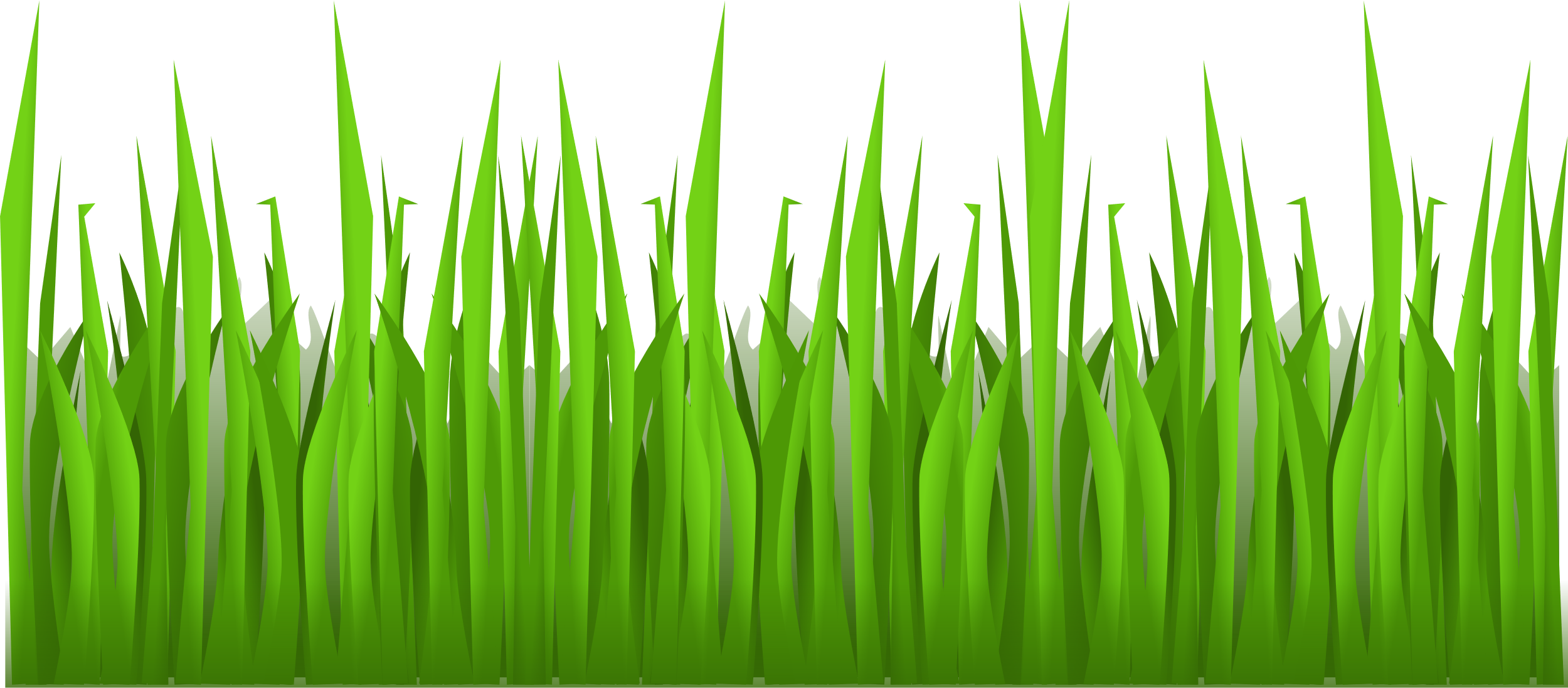 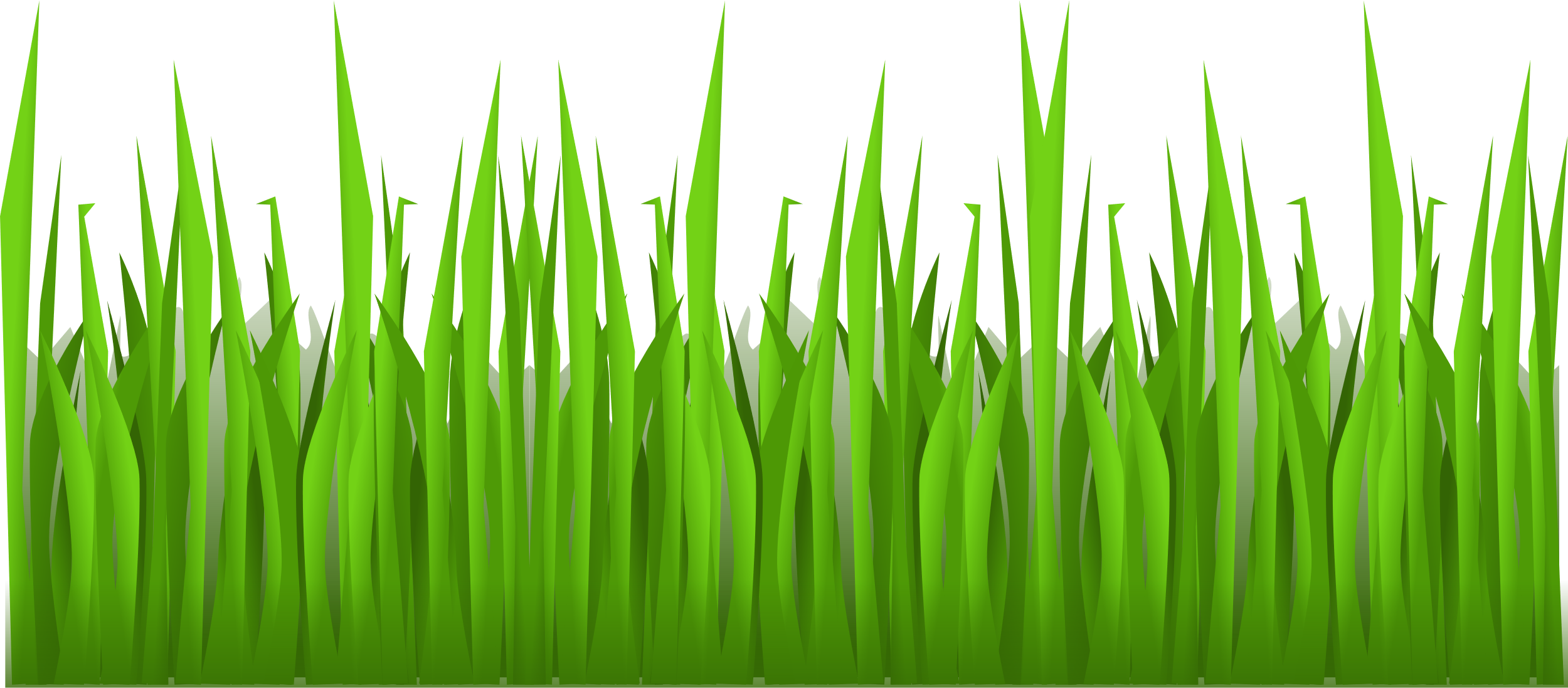 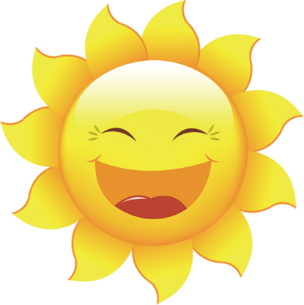 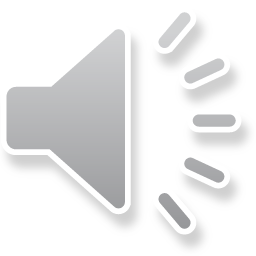 ĐỌC GAM ĐÔ TRƯỞNG
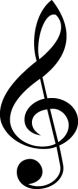 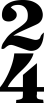 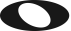 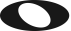 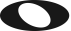 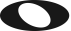 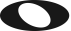 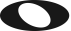 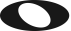 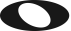 Đô       Rê       Mi      Pha      Son    La      Si     Đố
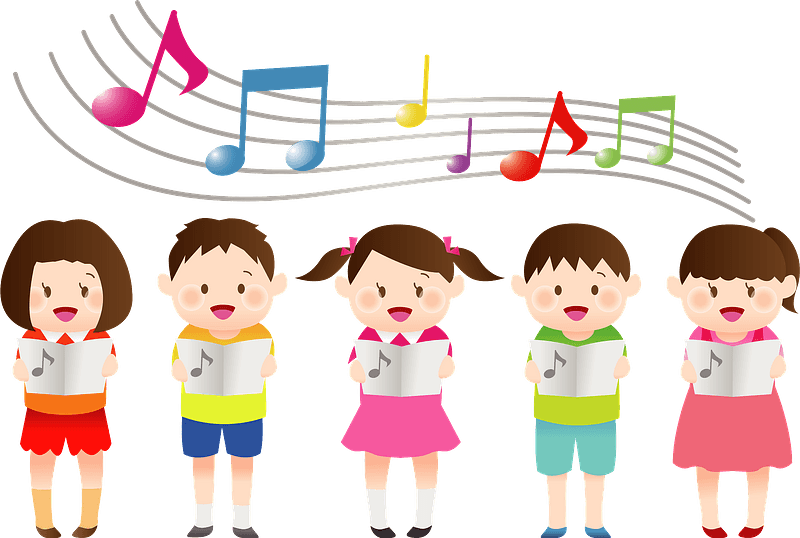 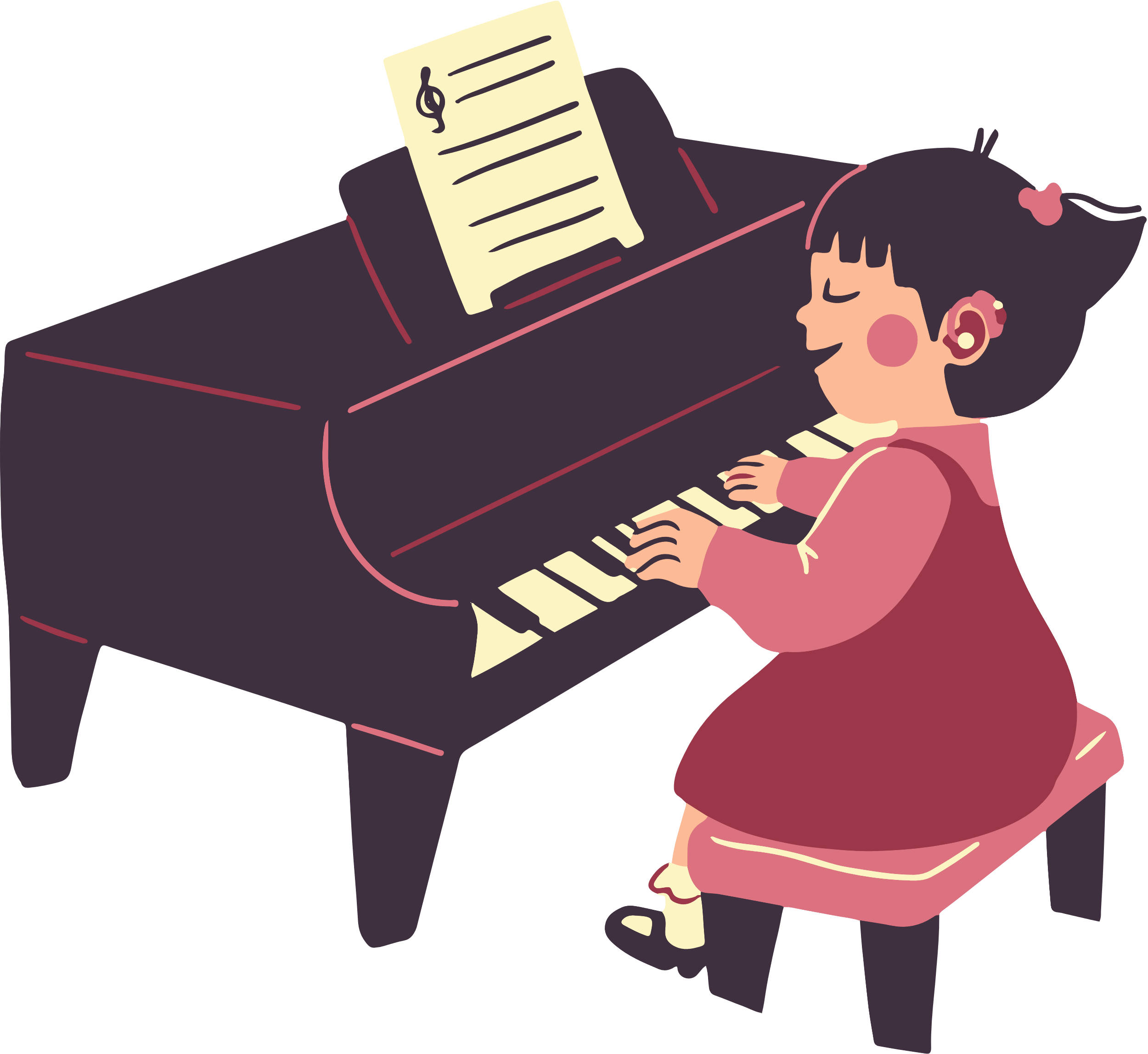 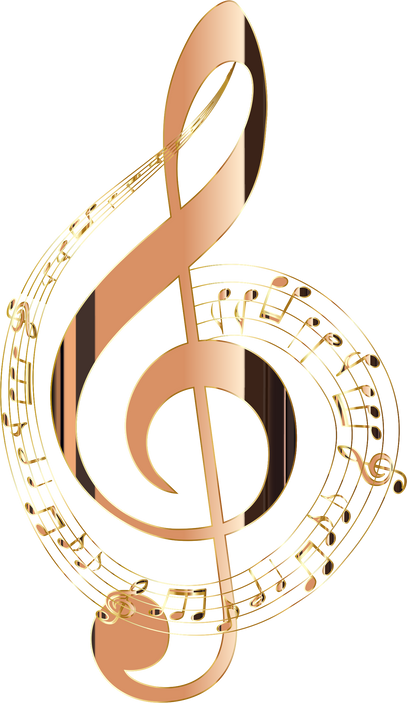 LUYỆN TIẾT TẤU
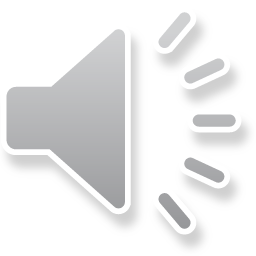 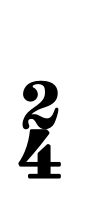 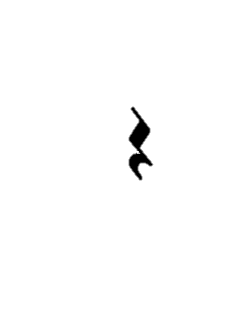 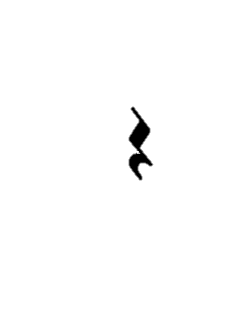 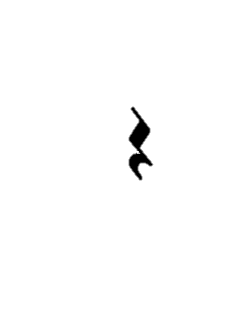 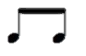 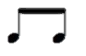 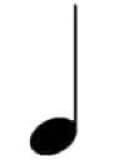 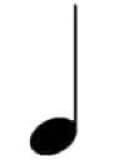 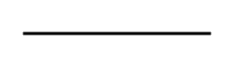 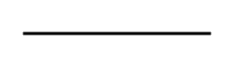 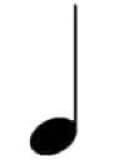 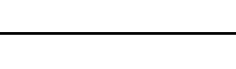 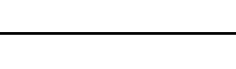 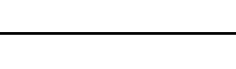 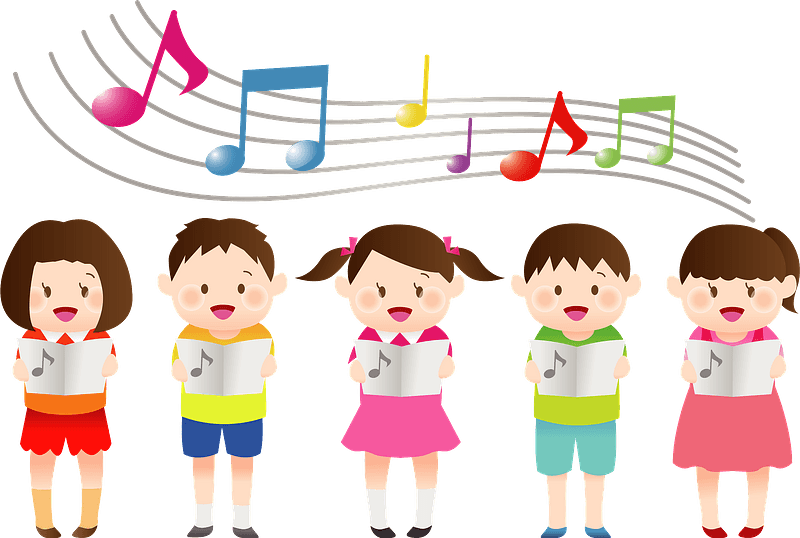 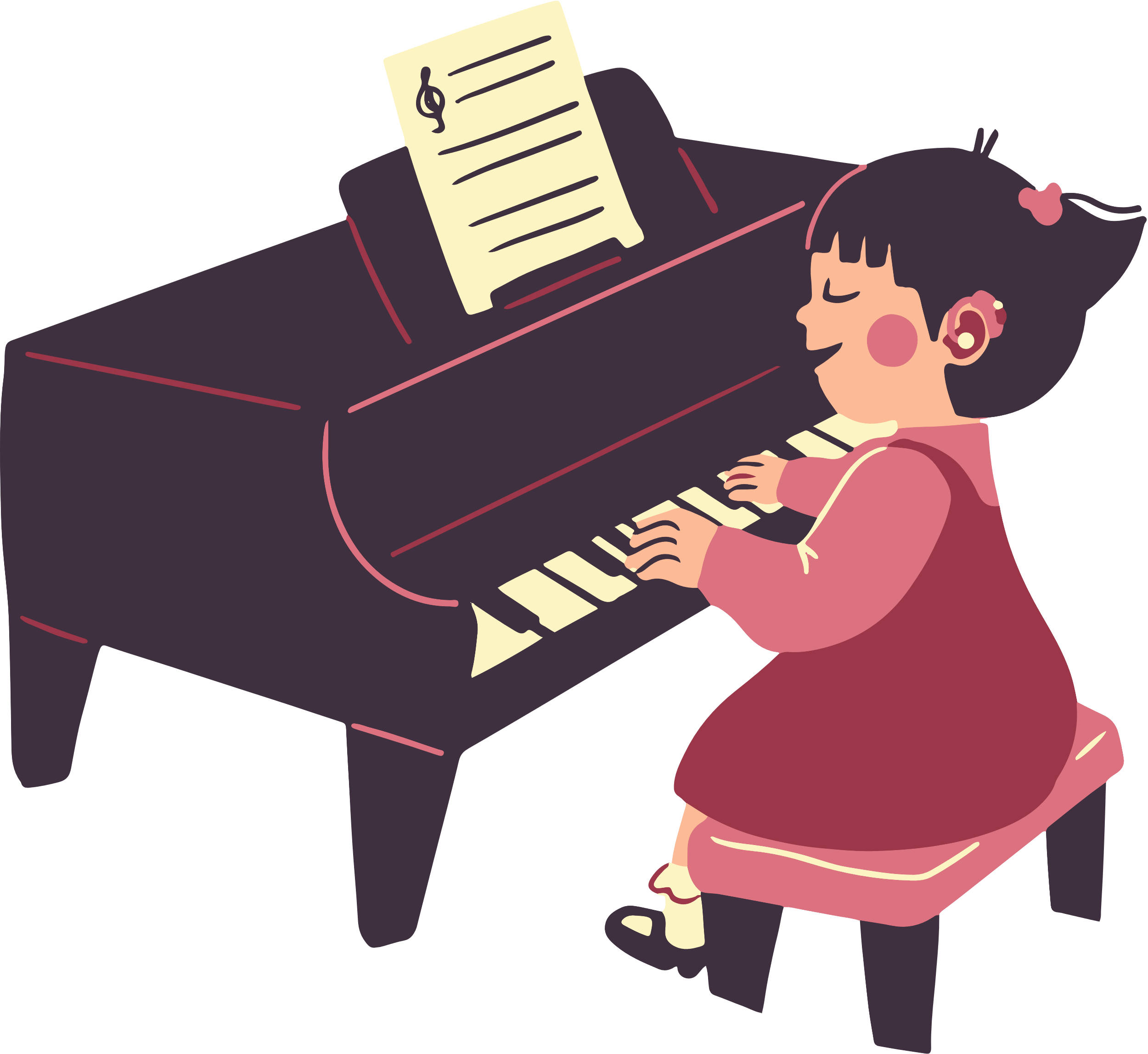 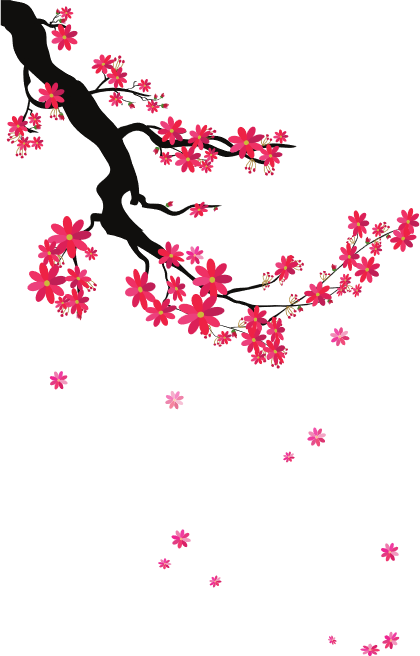 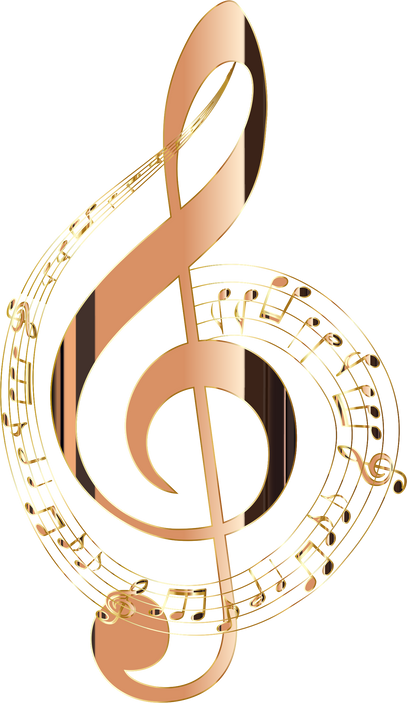 Tìm hiểu về bài nhạc:
Đọc nhạc: Bài số 3
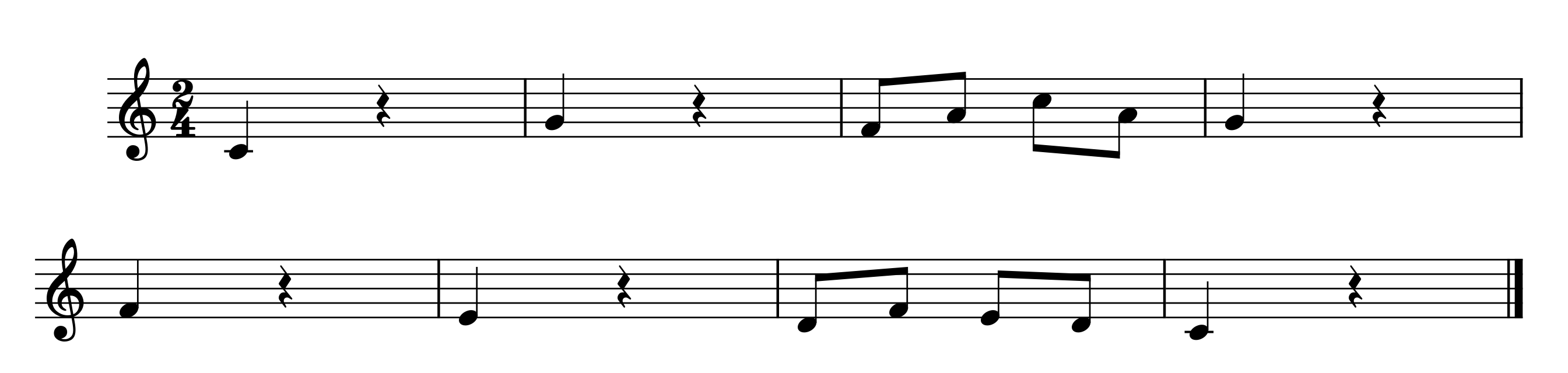 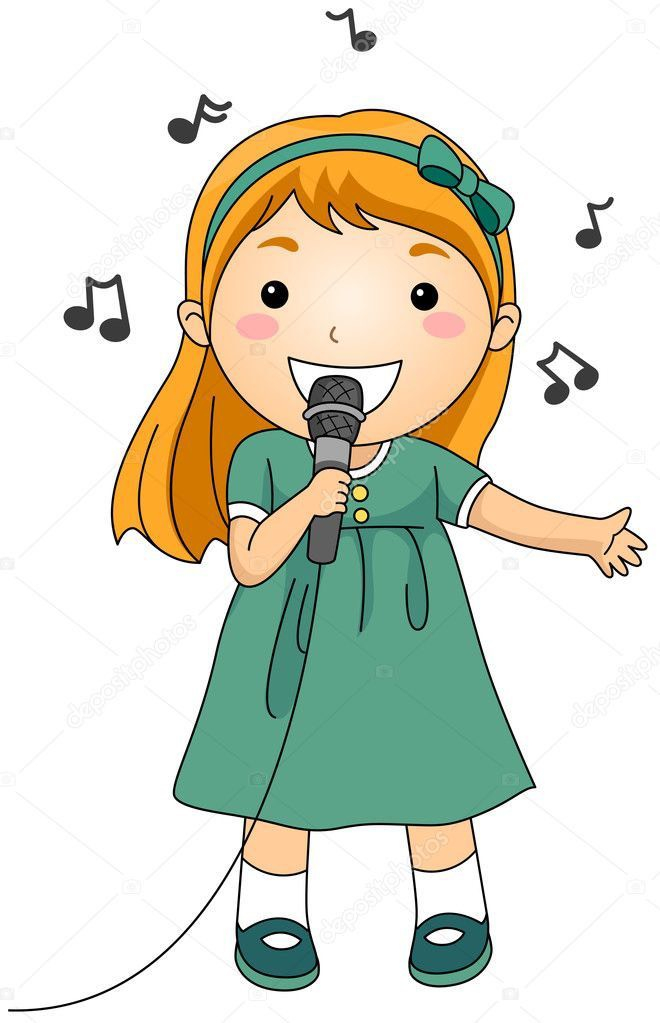 Bài nhạc được viết ở nhịp 2/4
Cao độ: Đô, rê, mi, pha, son, la, đố
Trường độ: Nốt đen, dấu lặng đen, nốt móc đơn
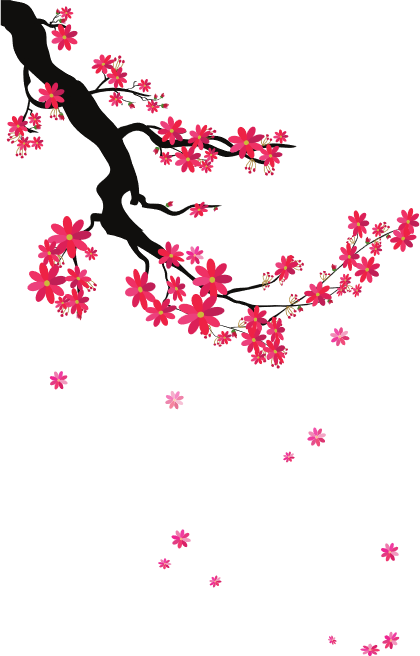 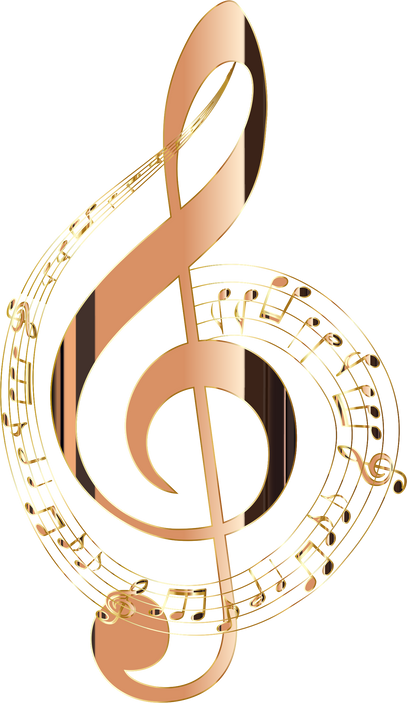 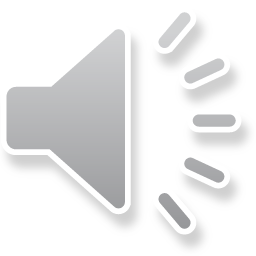 Đọc nhạc: Bài số 3
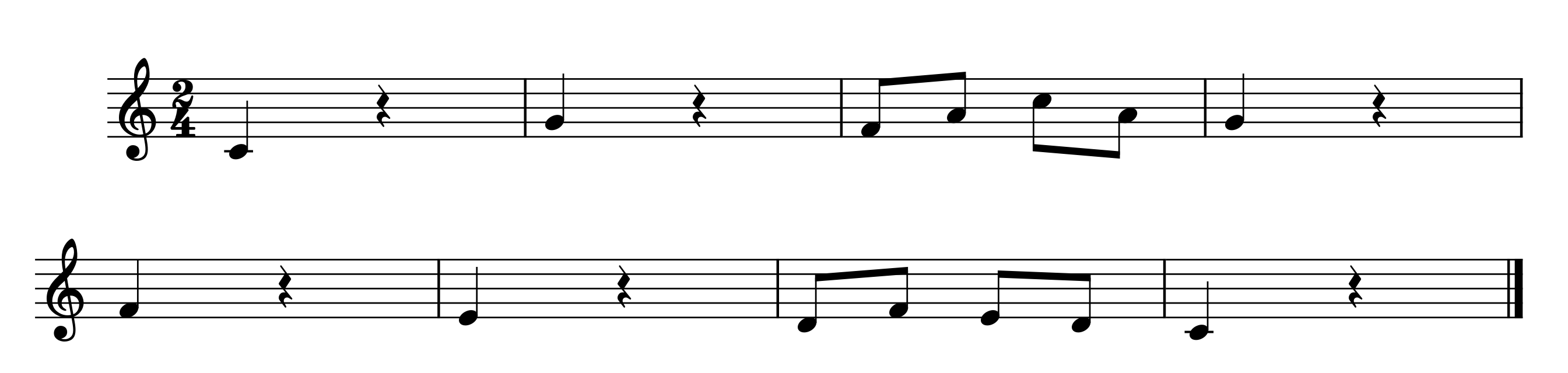 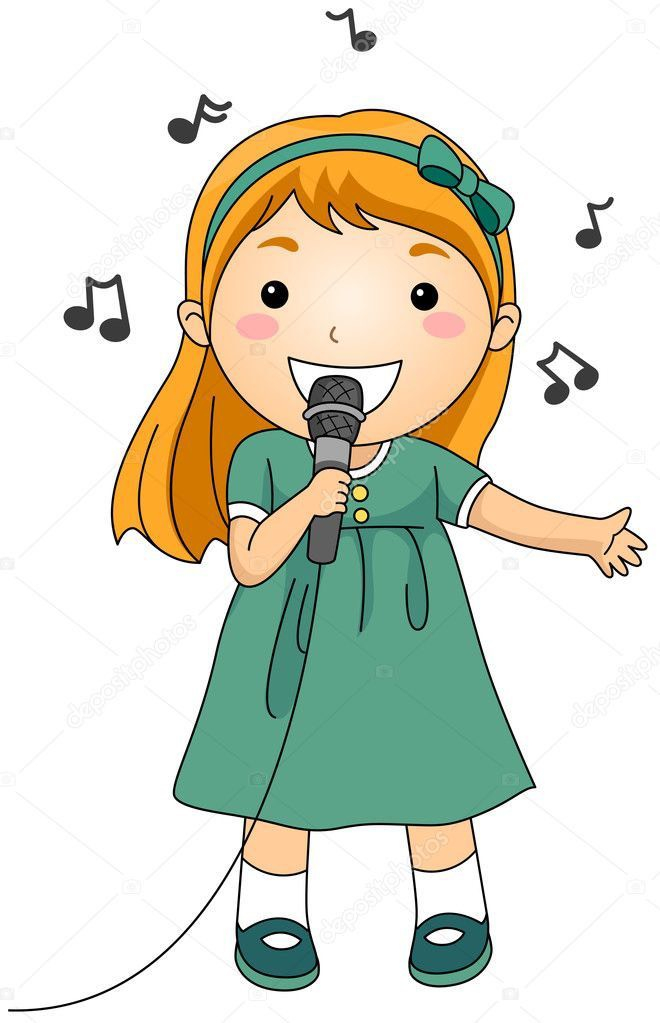 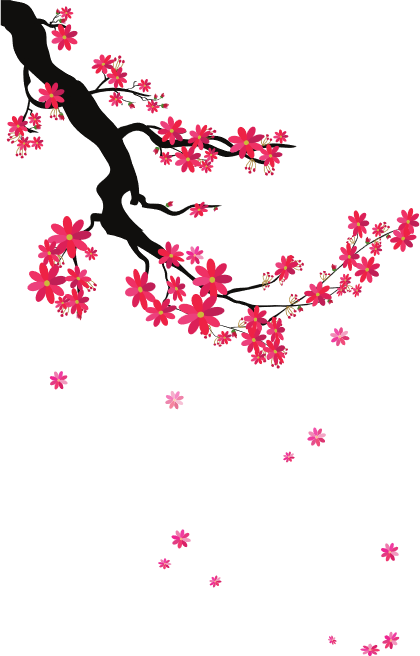 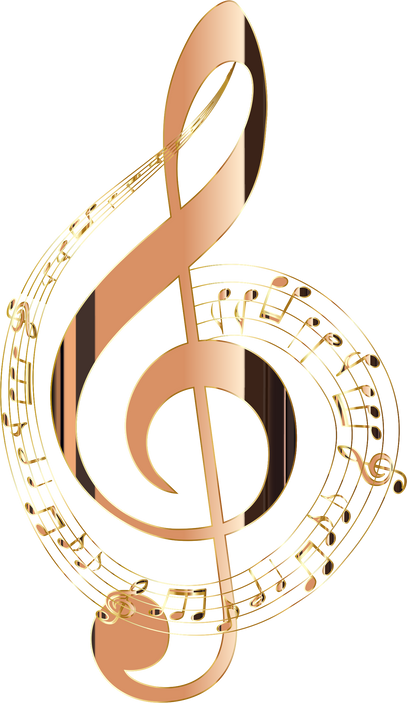 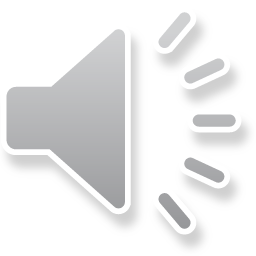 Câu 1:
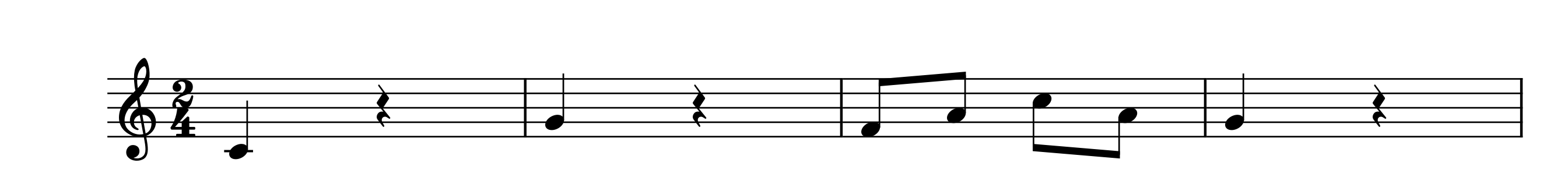 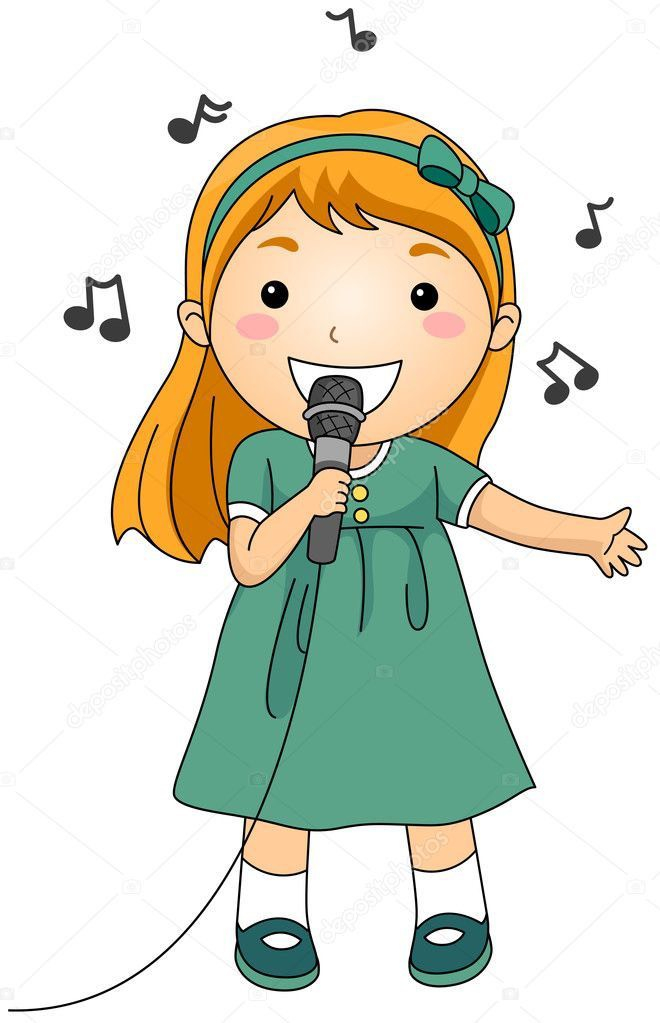 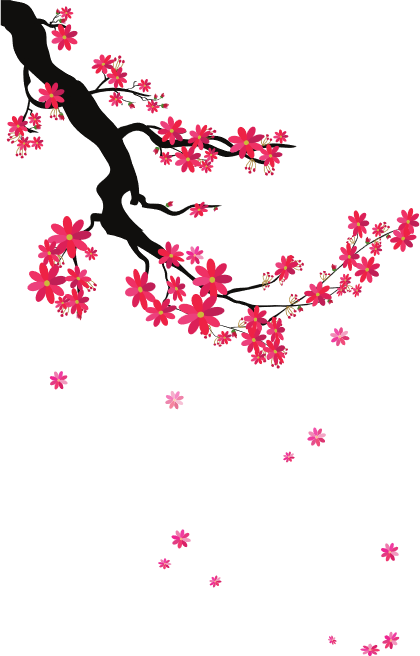 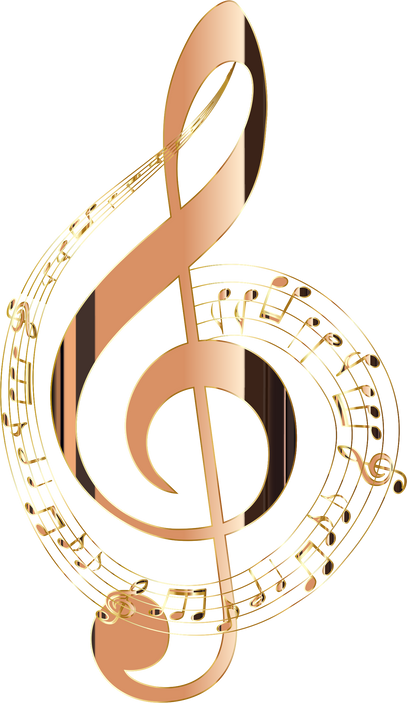 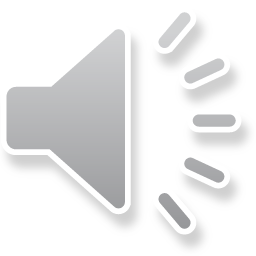 Câu 2:
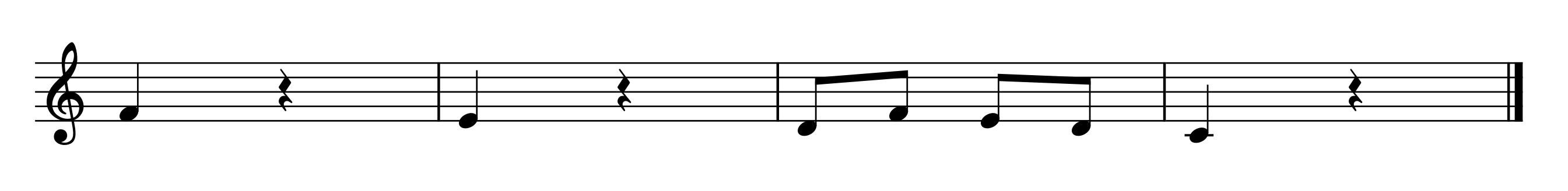 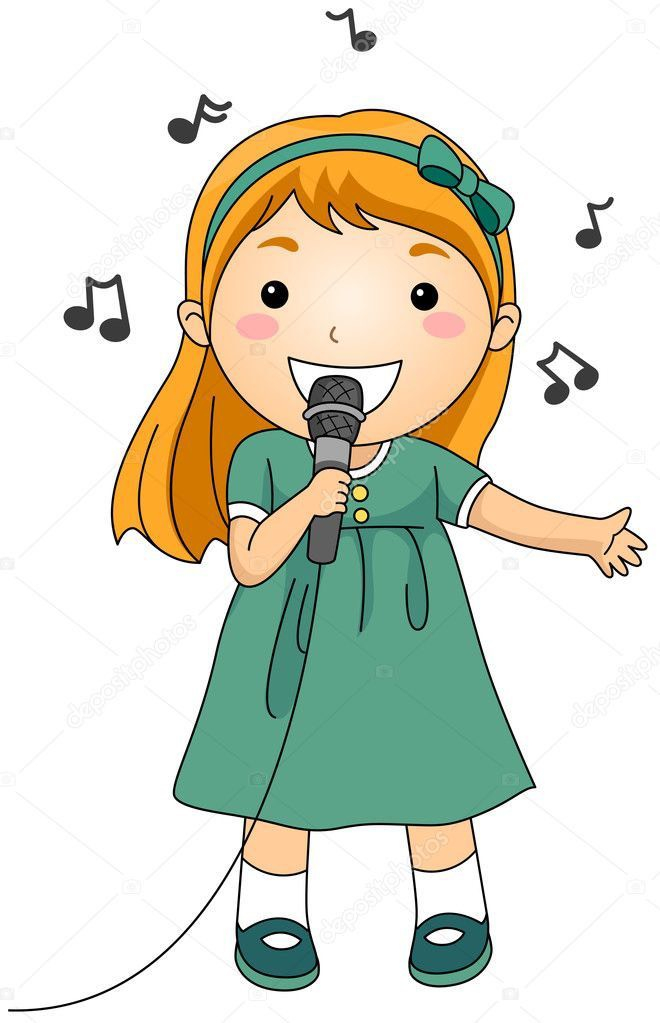 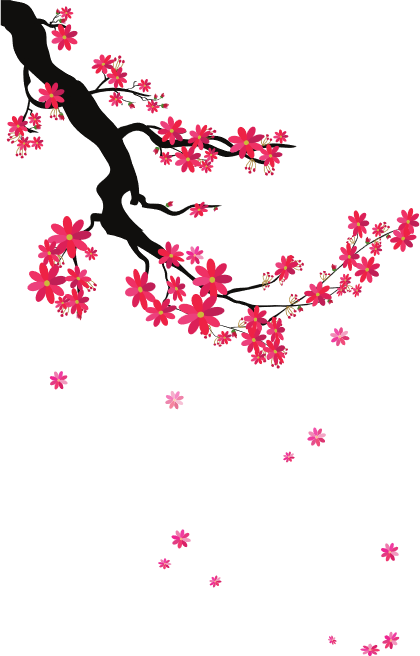 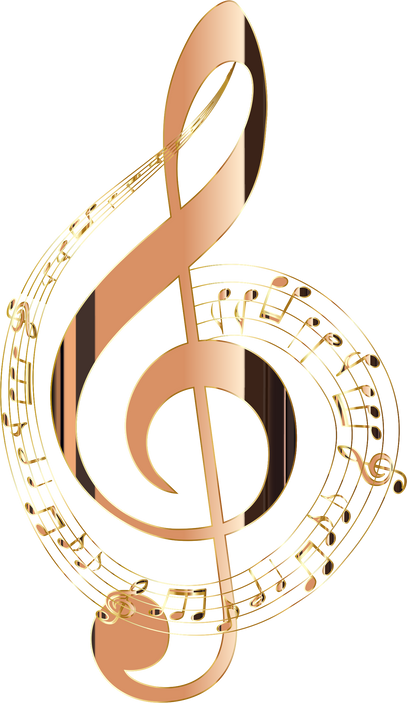 GHÉP TOÀN BÀI
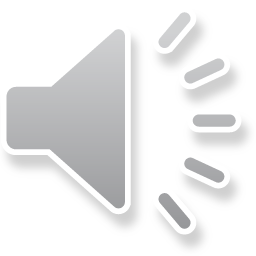 Đọc nhạc: Bài số 3
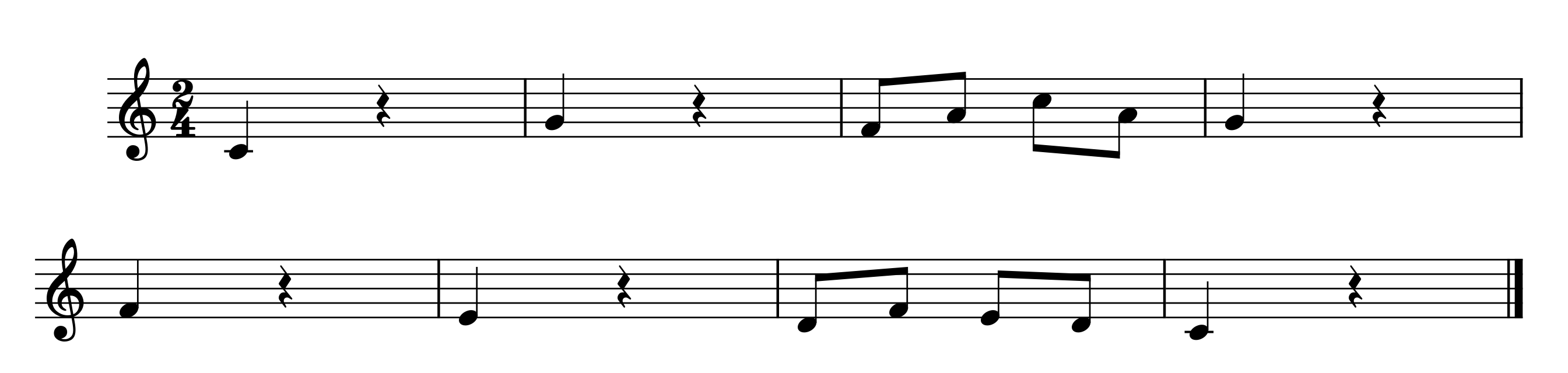 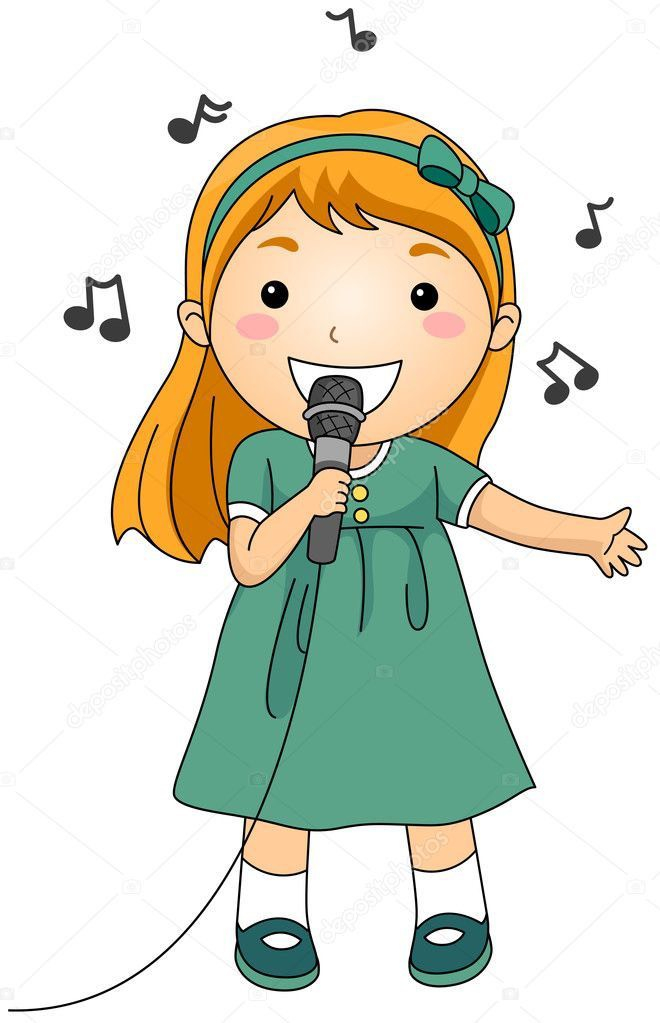 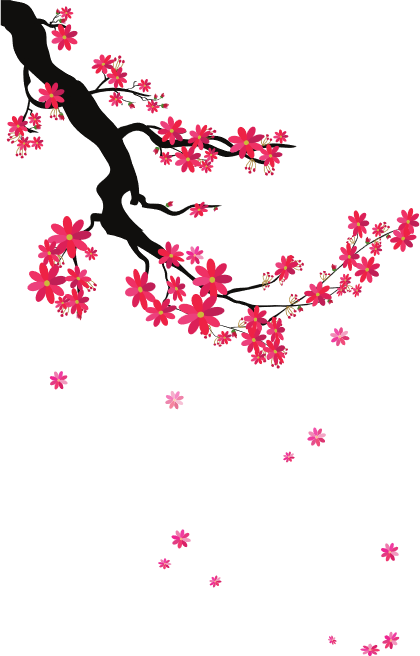 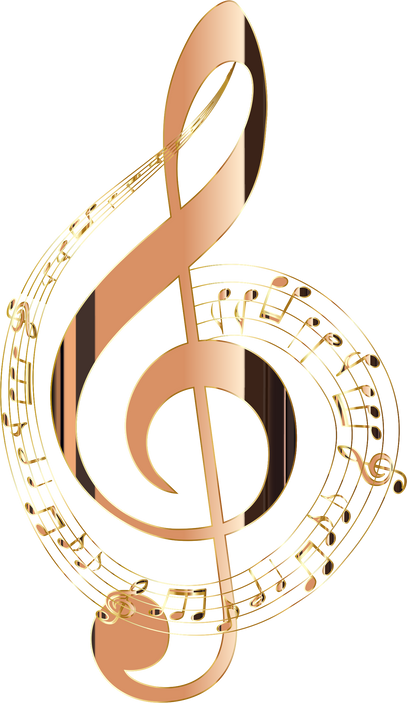 ĐỌC NHẠC KẾT HỢP VỖ TAY THEO PHÁCH
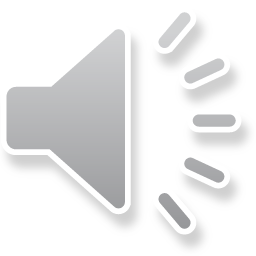 Đọc nhạc: Bài số 3
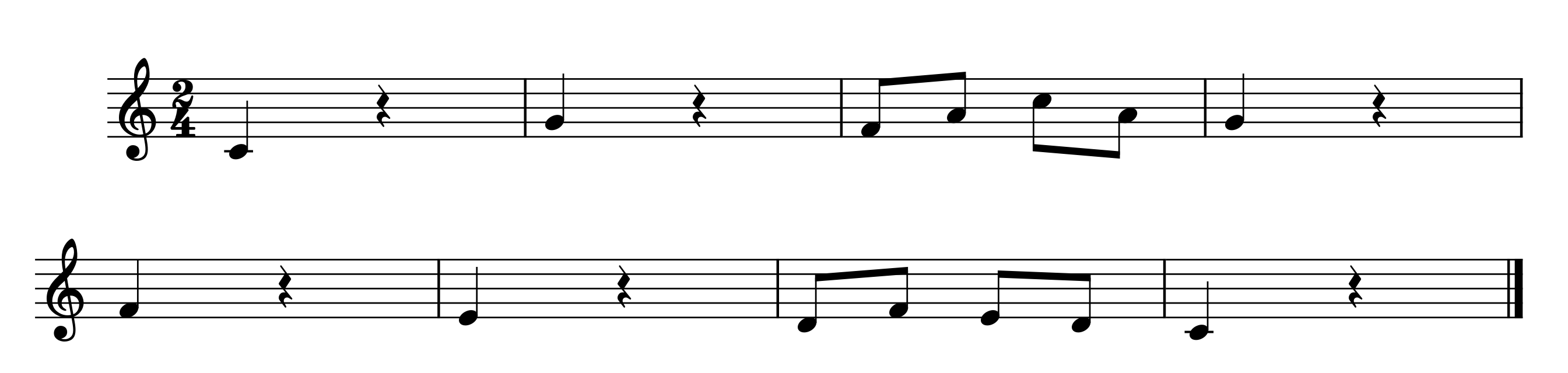 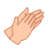 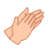 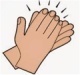 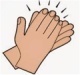 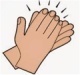 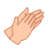 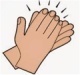 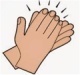 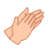 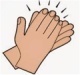 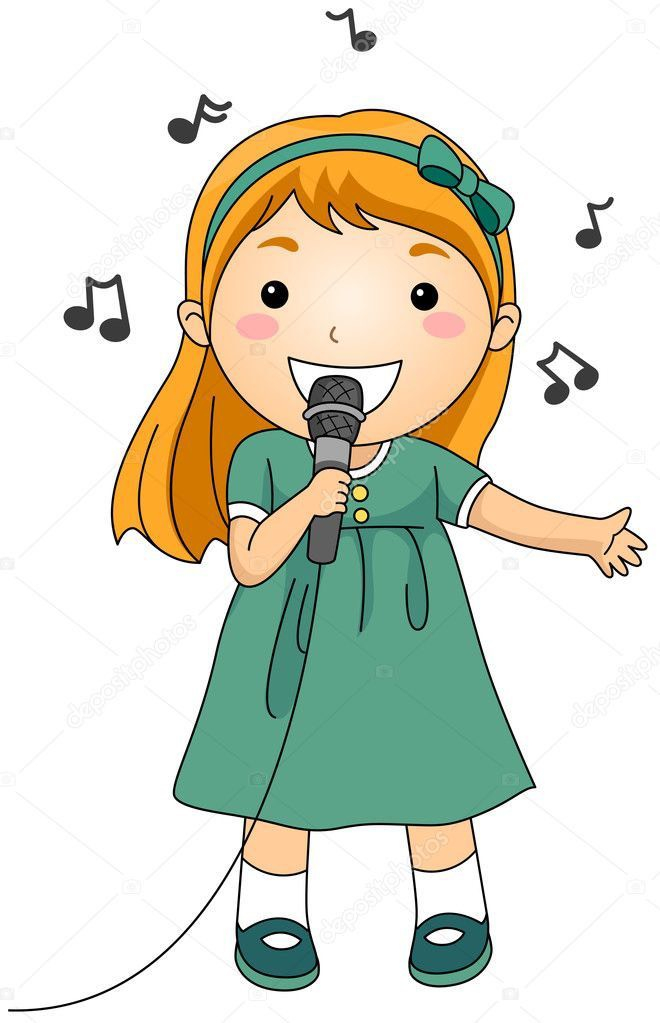 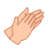 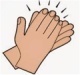 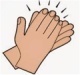 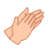 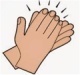 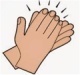 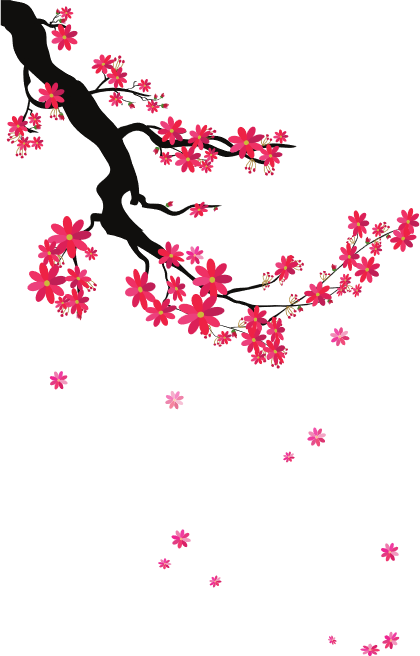 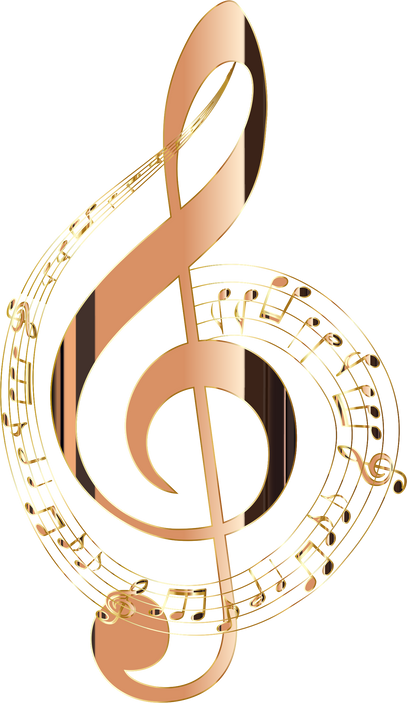 ĐỌC NHẠC KẾT HỢP KÍ HIỆU BÀN TAY
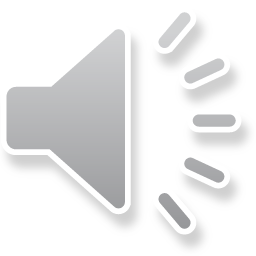 Đọc nhạc: Bài số 3
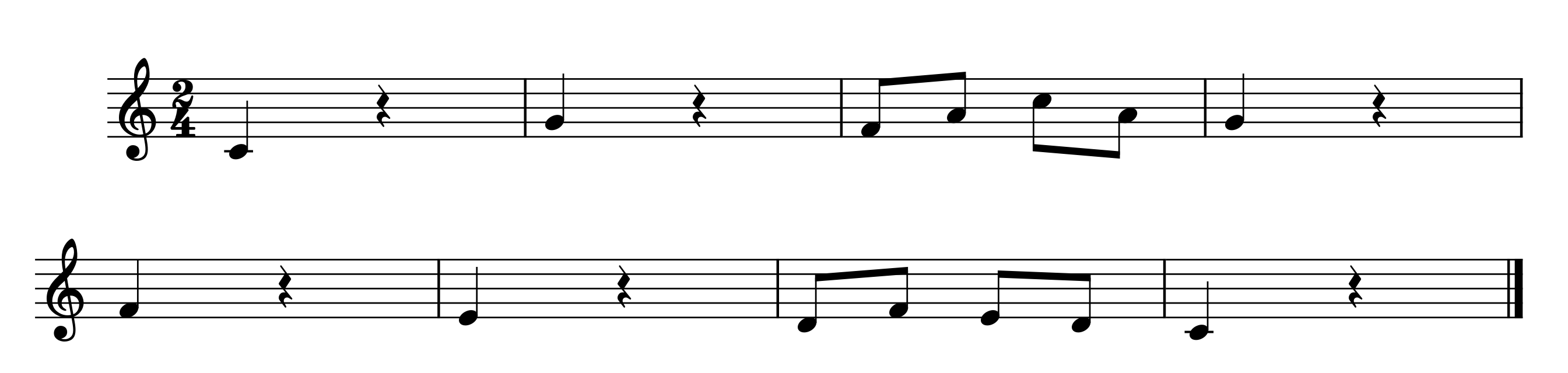 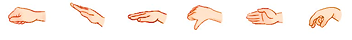 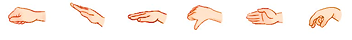 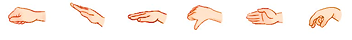 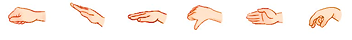 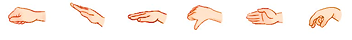 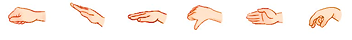 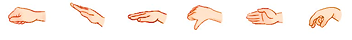 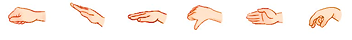 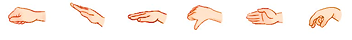 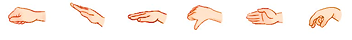 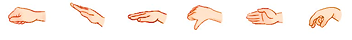 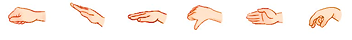 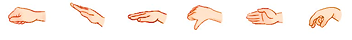 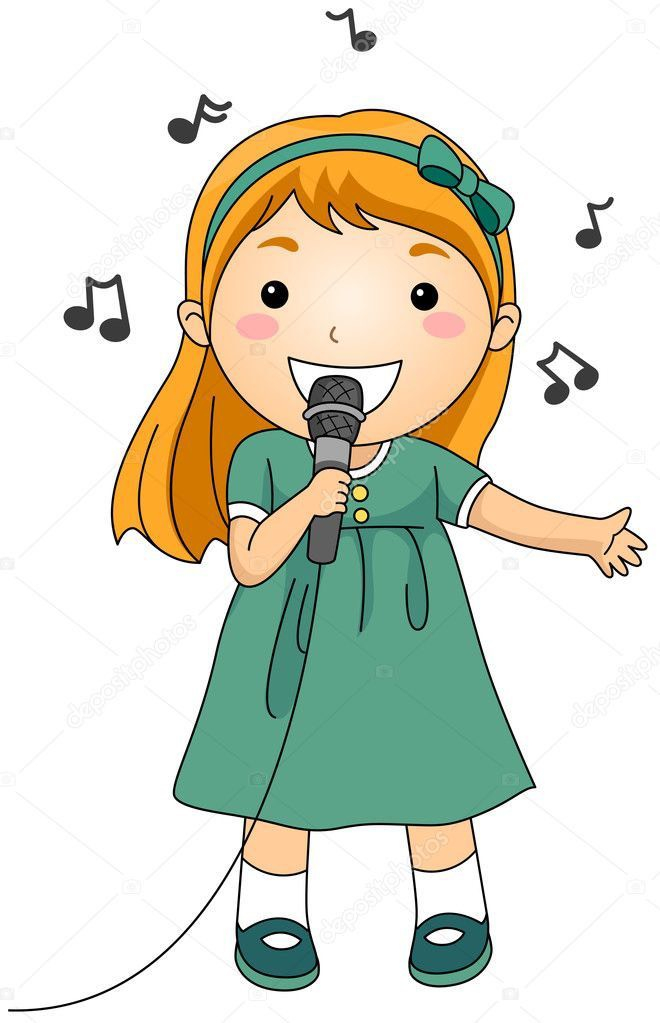 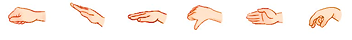 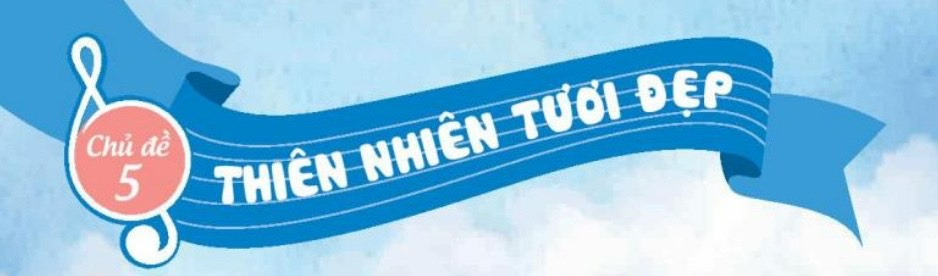 Tiết 19
- Lý thuyết âm nhạc: Dấu lặng
- Đọc nhạc  Bài số 3
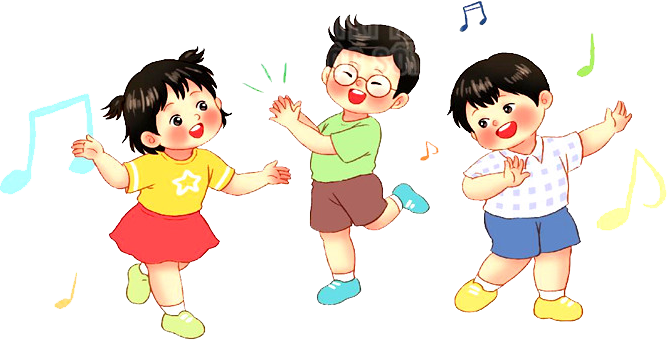 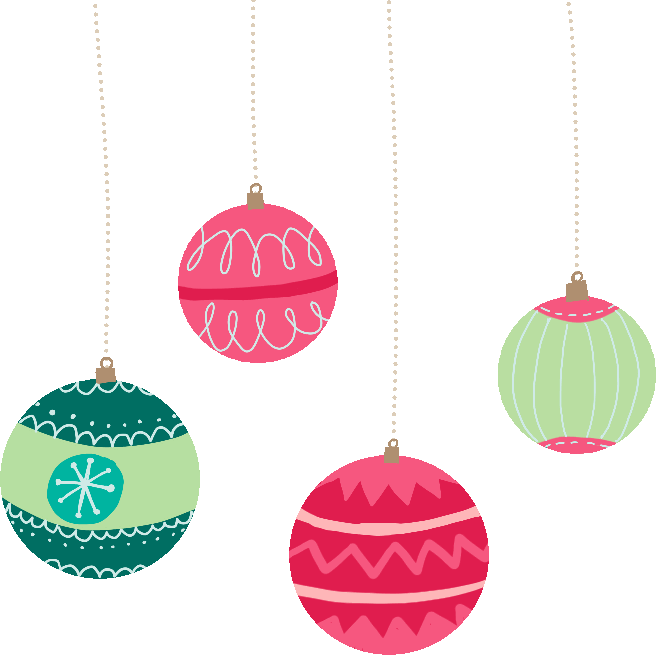 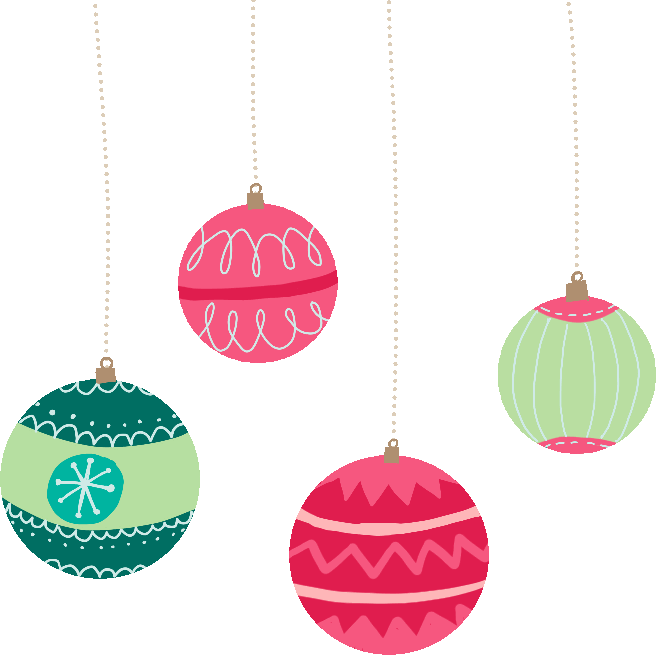 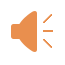 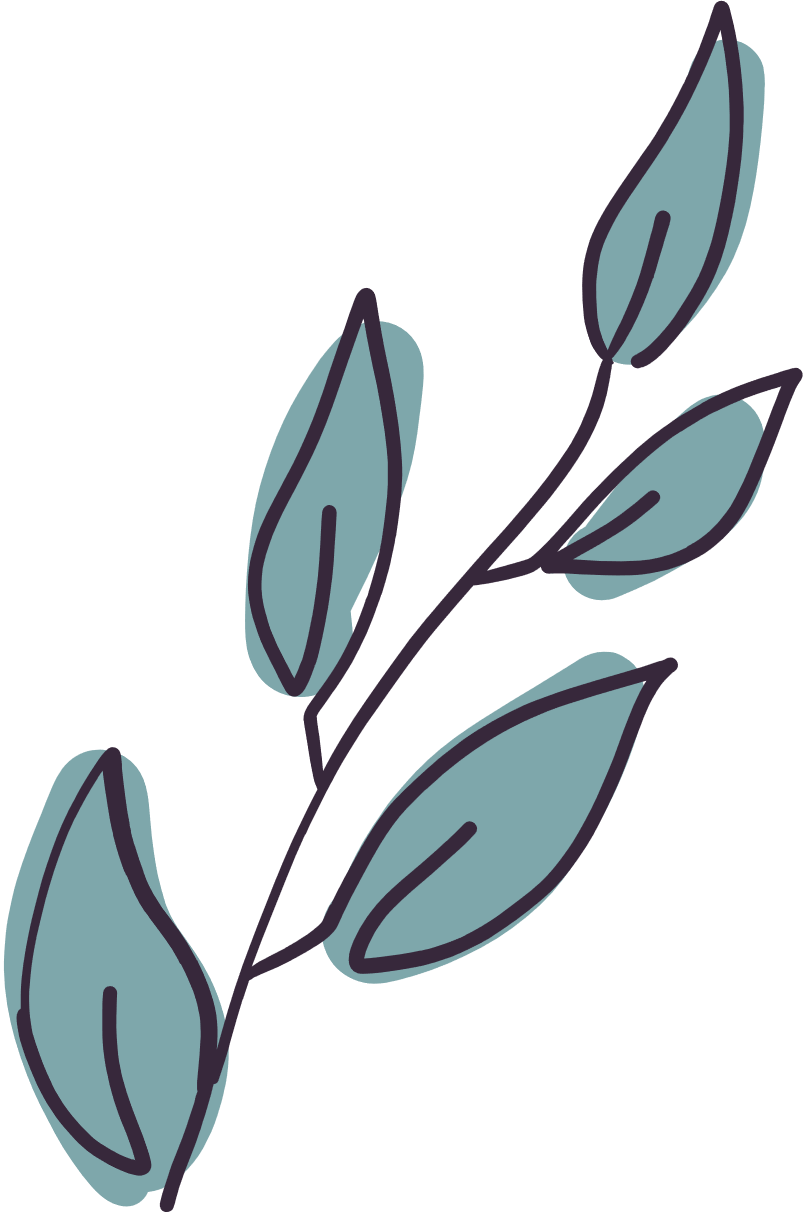 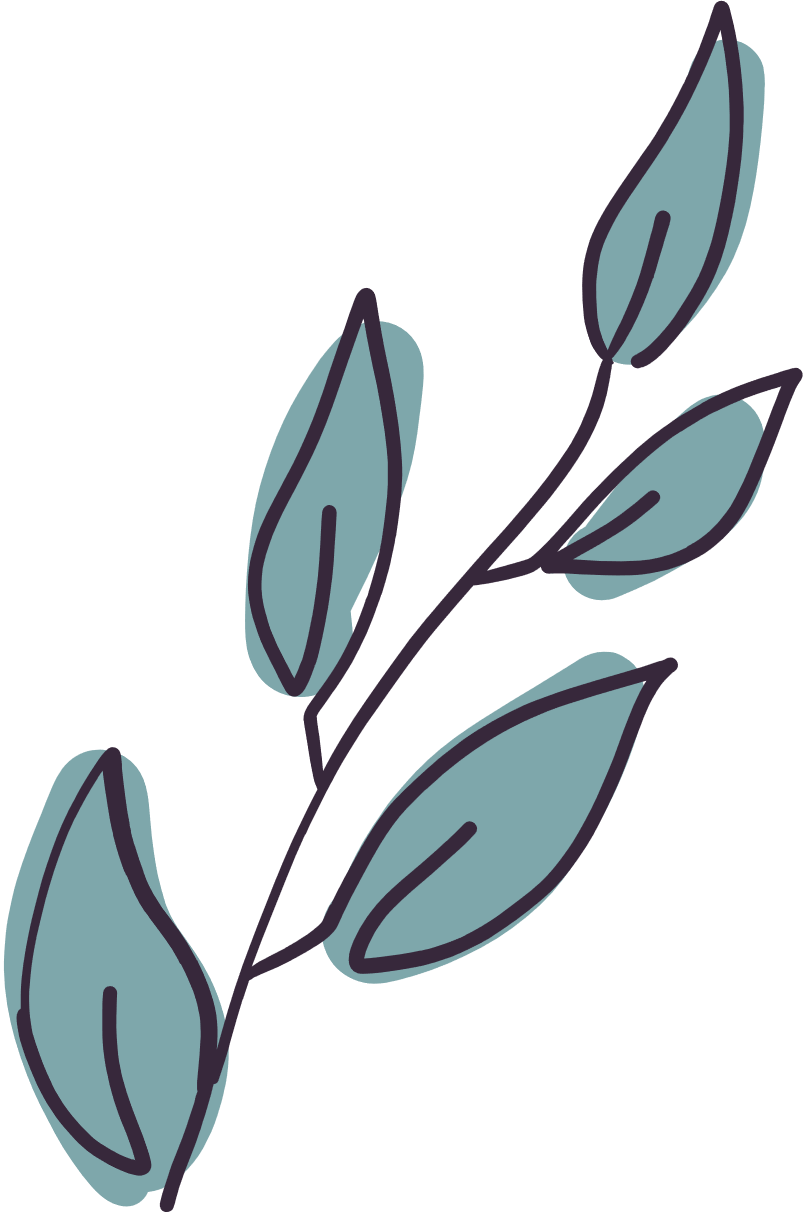 KÍNH CHÚC QUÝ THẦY CÔ 
NHIỀU SỨC KHỎE, CHÚC CÁC EM HỌC TỐT!
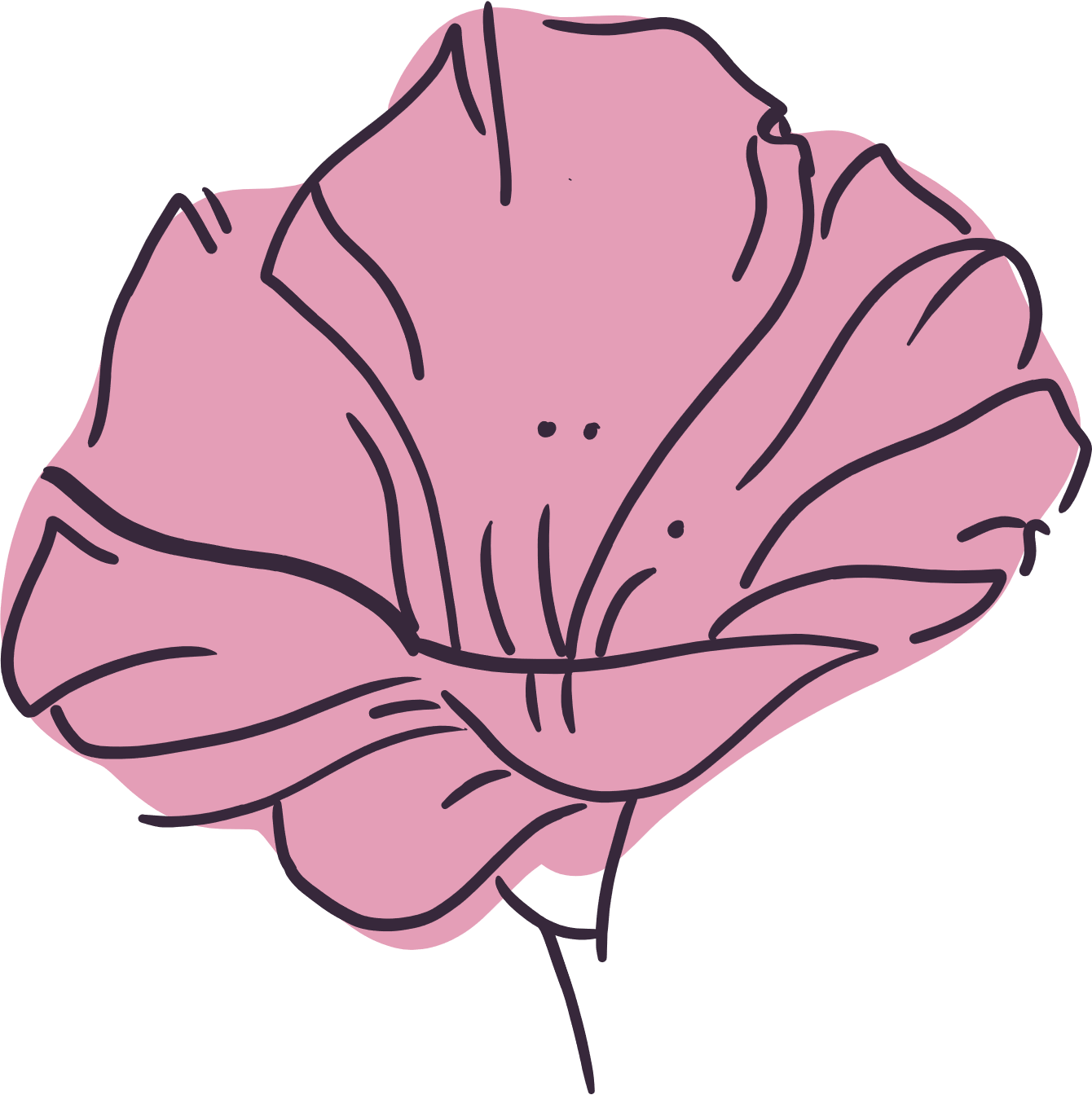 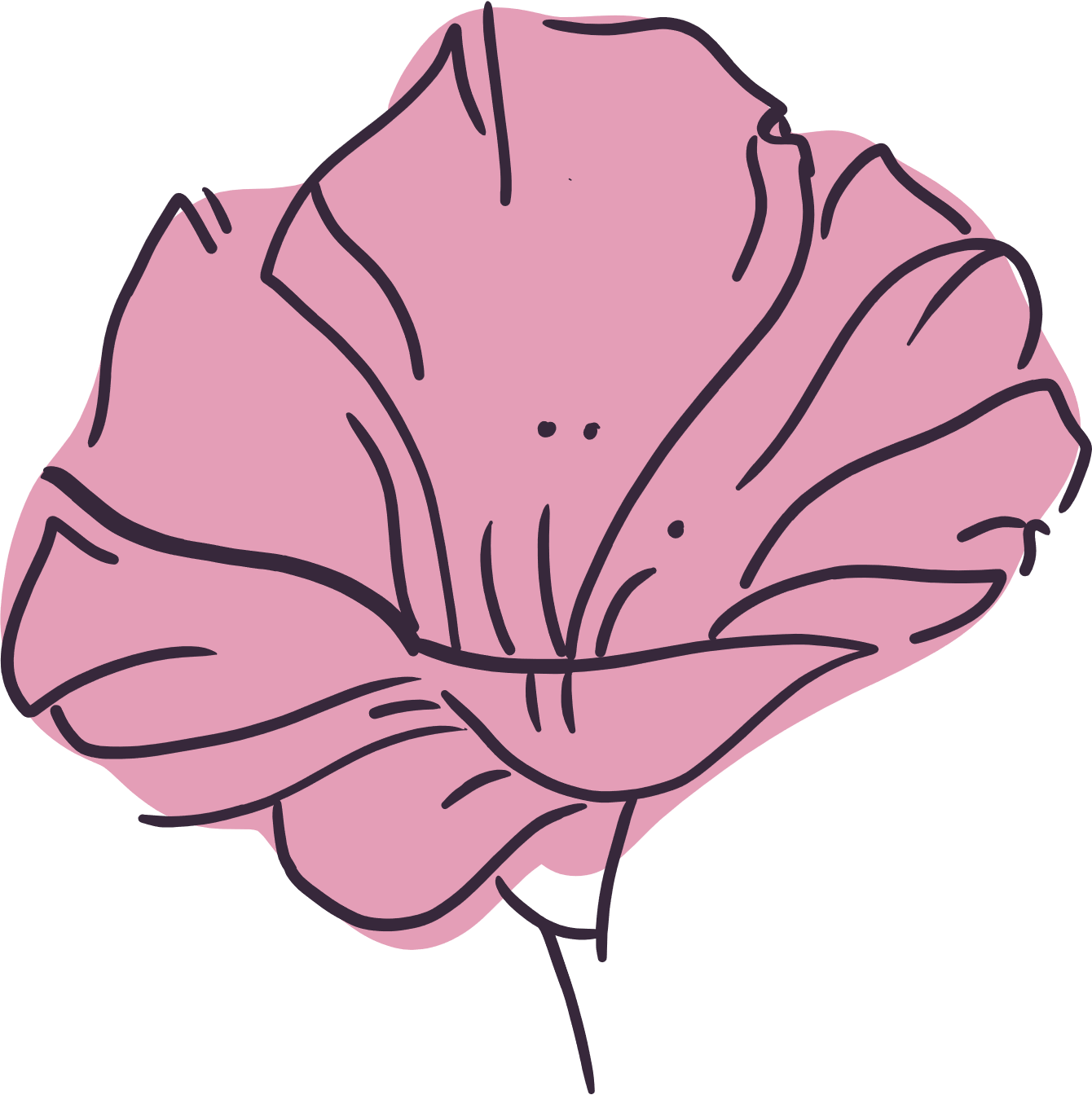 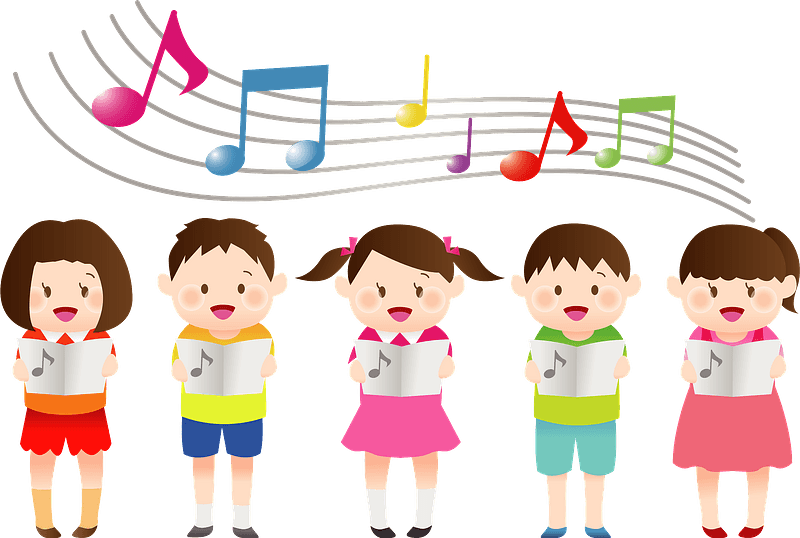 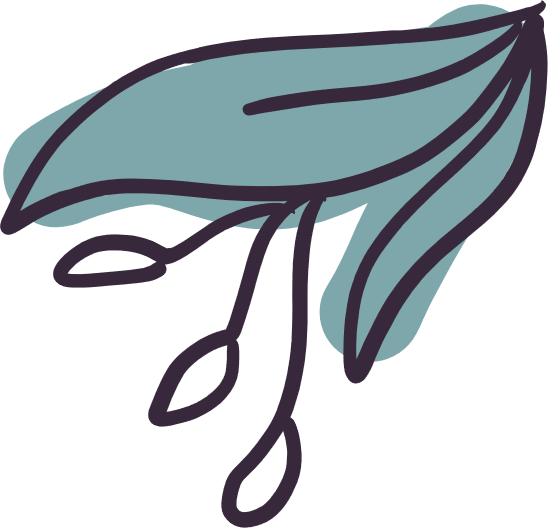 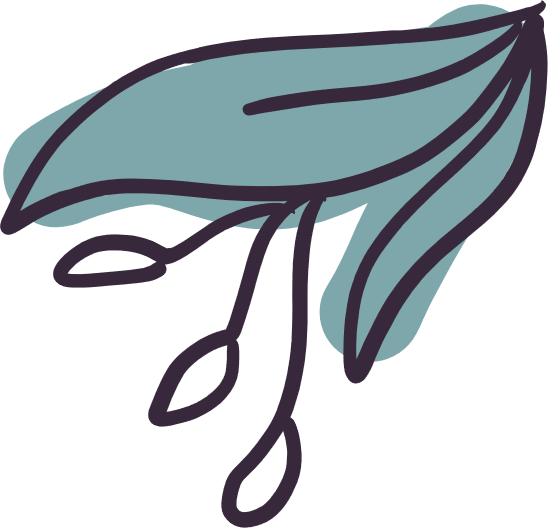 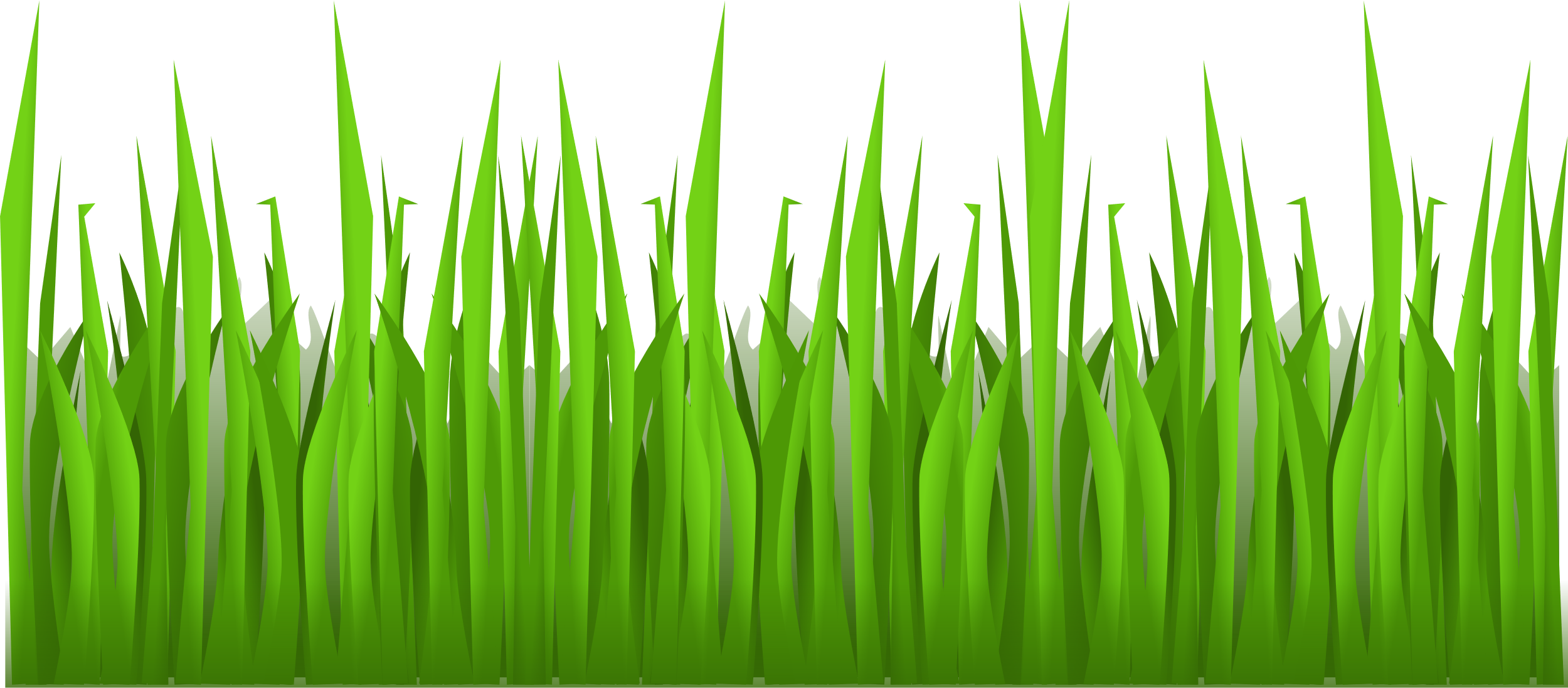 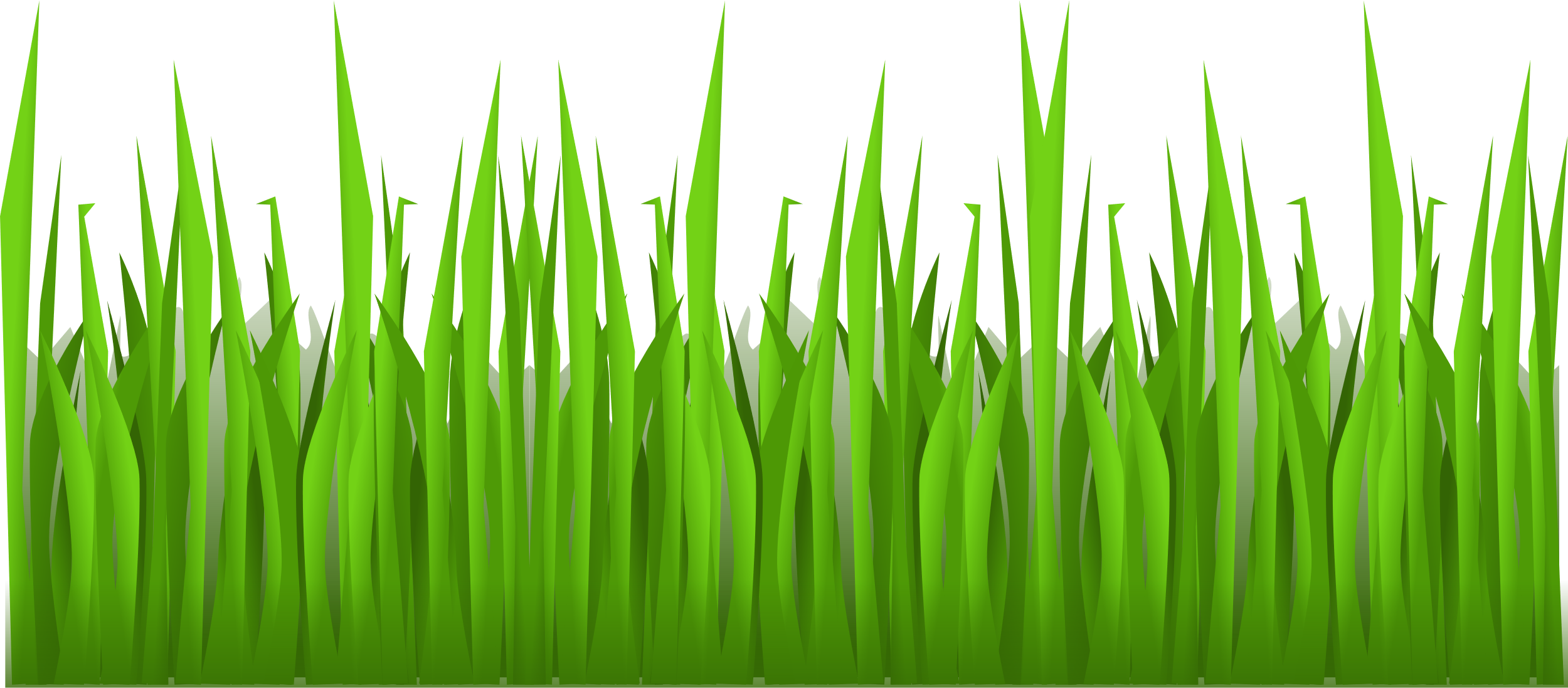